LSI-VC-11 Teleconference #1
Virtual Meeting
17 May 2022
Overview
Agency updates: latest plans regarding CEOS-ARD and other LSI related topics
Assessment progress report
PFS updates
NRB/POL metadata update
Status of SAR/Lidar PFS, including the new Ocean Radar Backscatter (ORB)
Tweaks and special conditions for the PFS to accommodate high resolution - discussion
Slide ‹#›
Agency ARD Updates
Agency ARD/LSI Update
Possible topics:
Status of CEOS-ARD product assessments
Any issues - feedback for PFS annual review
Actions underway in agency to increase access to ARD
Cloud initiatives?
New LSI missions that will feature ARD?
Feedback from users on ARD utility?
Connections with industry? New space? Ref: SIT Chair theme
Thoughts on further ARD standardisation?
Any other LSI coordination topics to raise with LSI-VC team?
Requirements analysis, gap filling observations?
Support for AFOLU Roadmap / Global Stocktakes?
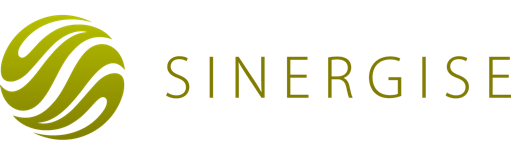 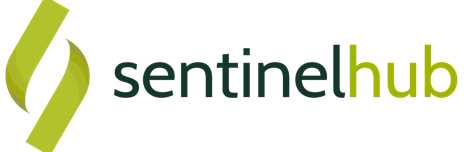 Sentinel-1 CARD4L implementation experience
Grega Milcinski, Marko Repse
Sinergise/Sentinel Hub
grega.milcinski@sinergise.com
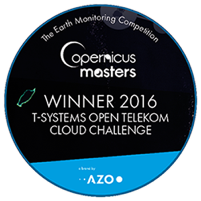 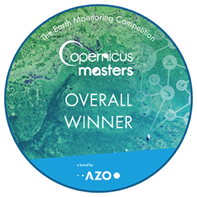 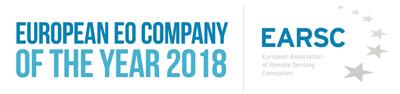 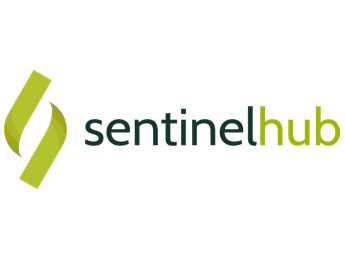 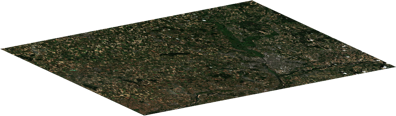 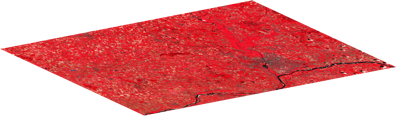 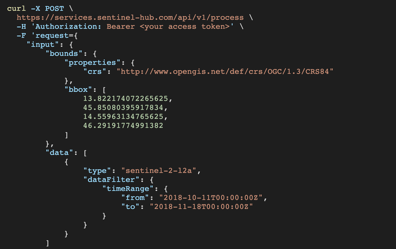 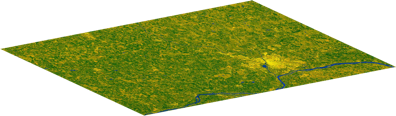 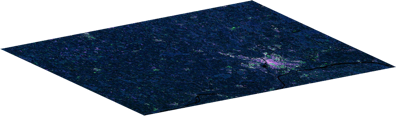 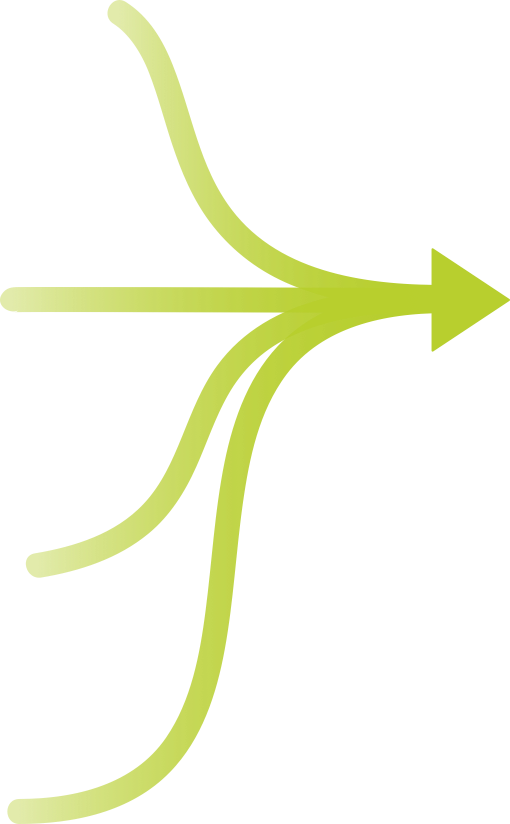 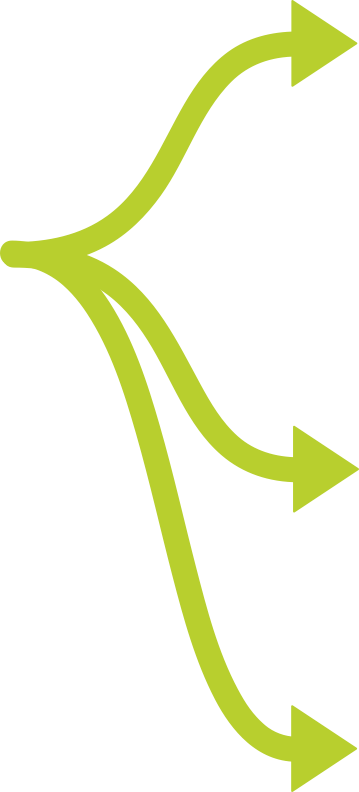 Open Imagery
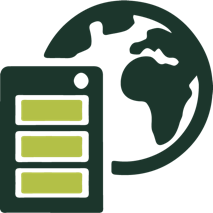 Programming: 
JavaScript, Python, R, etc.
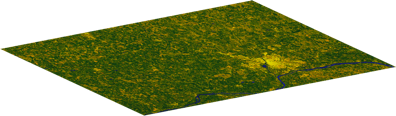 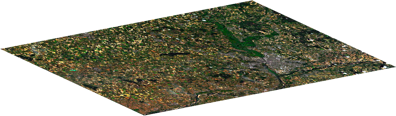 Cloud API
Commercial Imagery
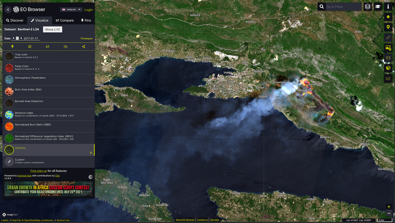 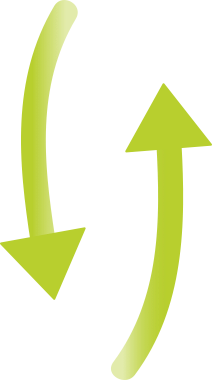 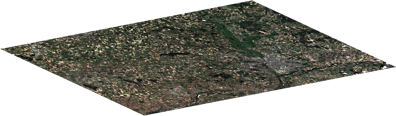 Web/Mobile Apps
Bring Your Own Data
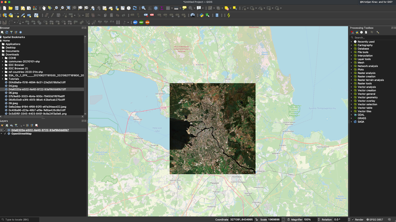 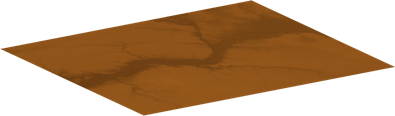 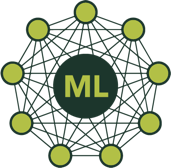 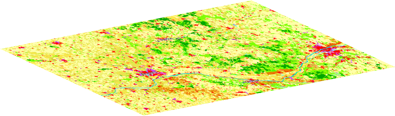 Auxiliary Data:CORINE Land Cover, DEM
GIS
Machine Learning
[Speaker Notes: Unified API to access and pre-process various input data sources.]
Sentinel-1 CARD4L
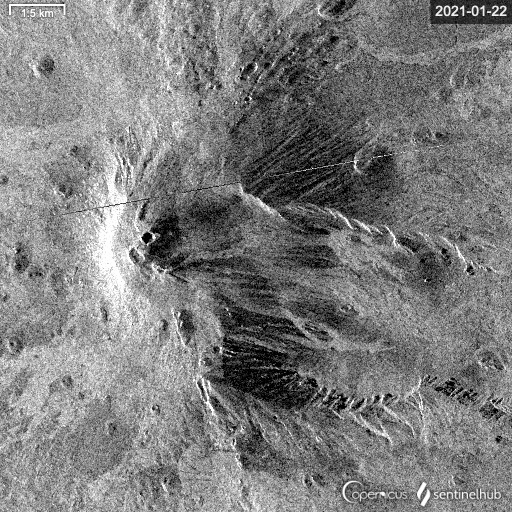 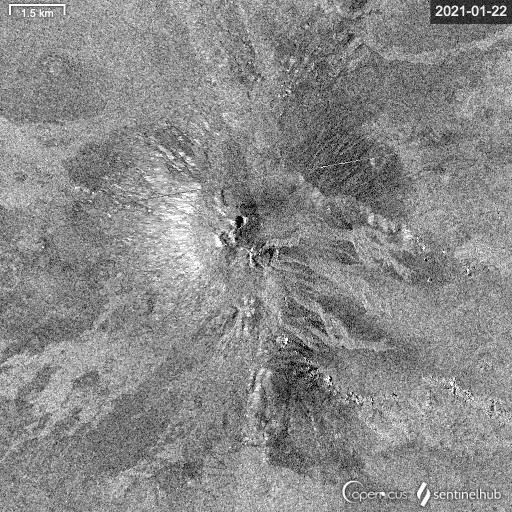 Sentinel-1 CARD4L
gamma-0 (optional beta-0, sigma-0)
orthorectified (Copernicus DEM or MapZen DEM)
radiometric terrain correction 
(optional) Lee speckle filtering 
all relevant meta-data

Full Sentinel-1 archive + fresh data
https://docs.sentinel-hub.com/api/latest/data/sentinel-1-grd/#processing-chain
Sentinel-1 CARD4L – on-demand
Process API
OGC WCS/WMS/WMTS
Batch processing – for pre-processing
(Batch) Statistical API – for time-series
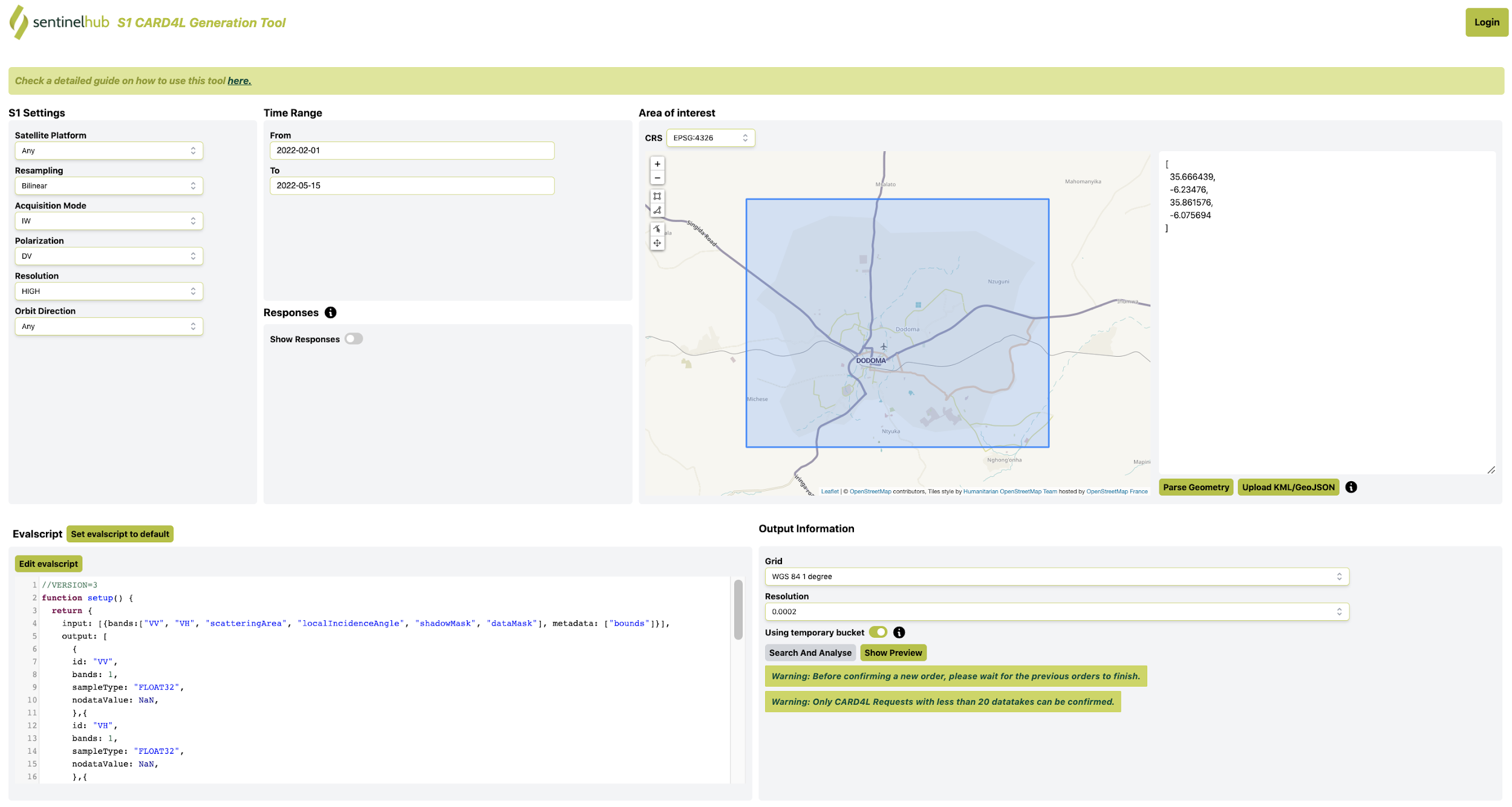 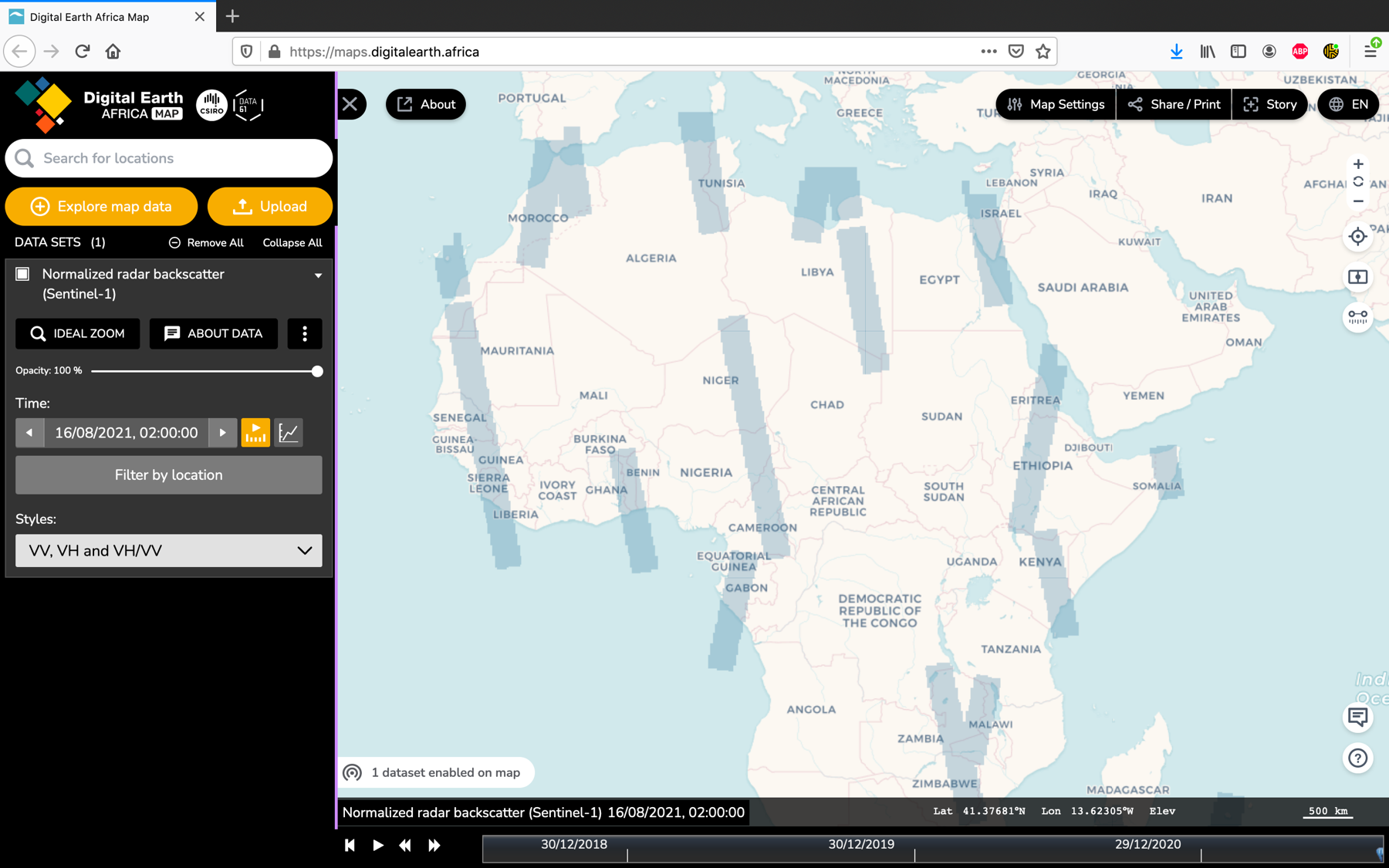 S1 CARD4L uses
DE Africa (+mirror at CreoDIAS)
NASA Open Data Cube
EU CAP Area Monitoring
...
S1 CARD4L implementation
ARD with S1 depends significantly on the use-case
C4L THRESHOLD seems like a good compromise
Amount of data for C4L TARGET excessive
Implementation in parallel with changing requirements is challenging
Peer review is not very clear
Validation beyond CARD4L
Dyke, George & Rosenqvist, Ake & Killough, Brian & Yuan, Fang. (2021). Intercomparison of Sentinel-1 Datasets from Google Earth Engine and the Sinergise Sentinel Hub Card4L Tool. 1796-1799. 10.1109/IGARSS47720.2021.9554039.
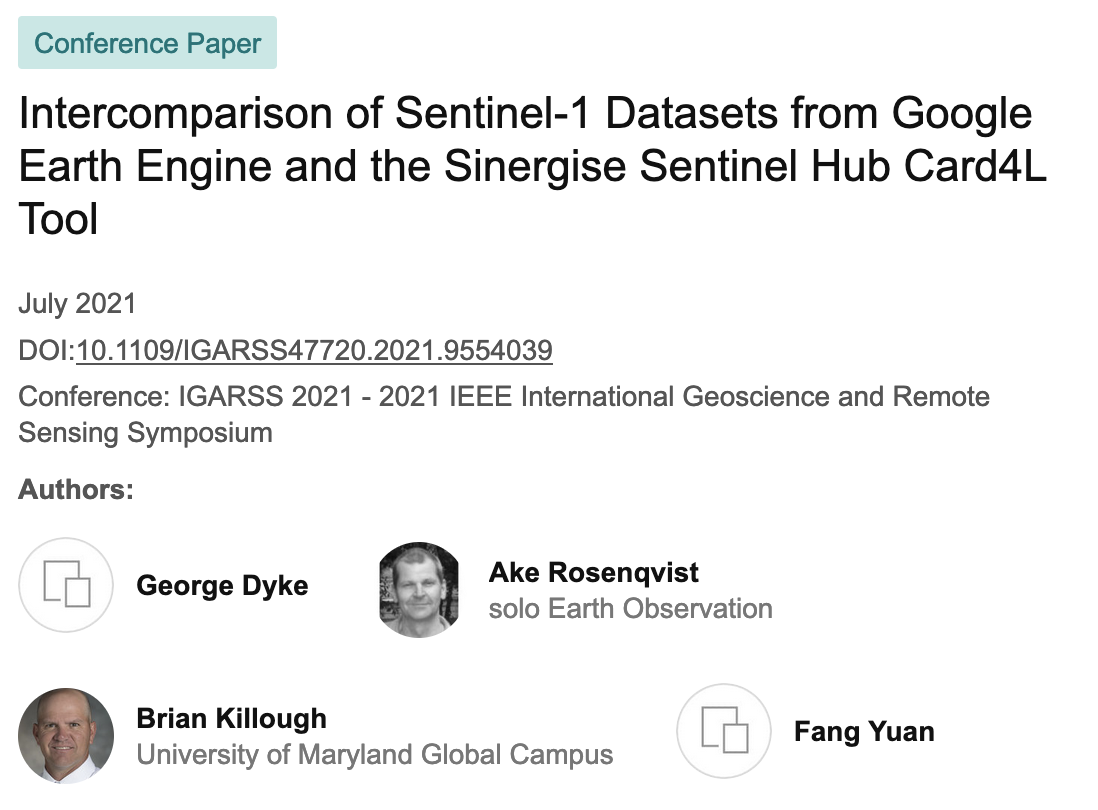 Thoughts
Data validation should be part of peer review as well
People follow examples rather than standards
Add use-case scenarios and implementations
More info
https://sentinel-hub.com/
https://docs.sentinel-hub.com/api/latest/data/sentinel-1-grd

			

							Thanks	
Fang Yuan, Ake Rosenqvist
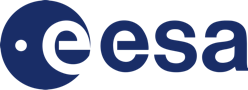 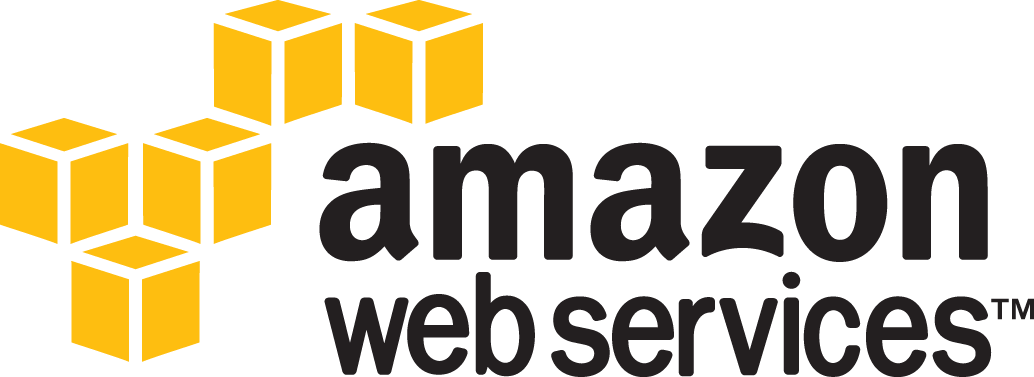 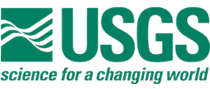 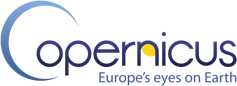 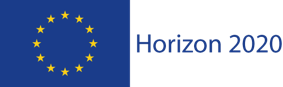 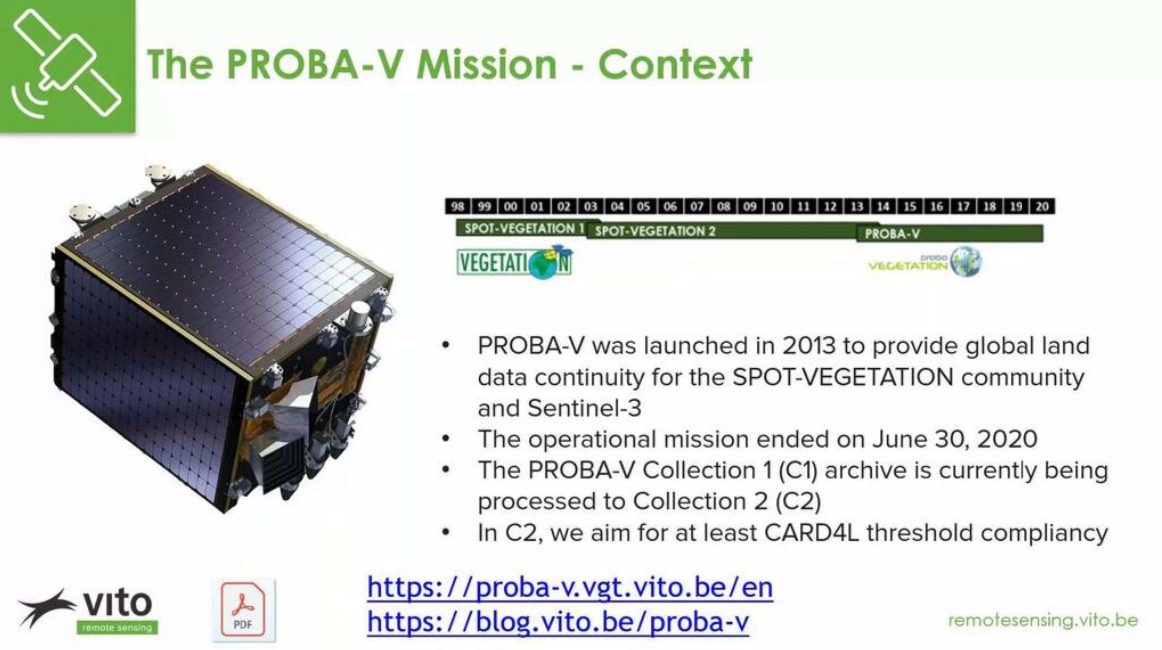 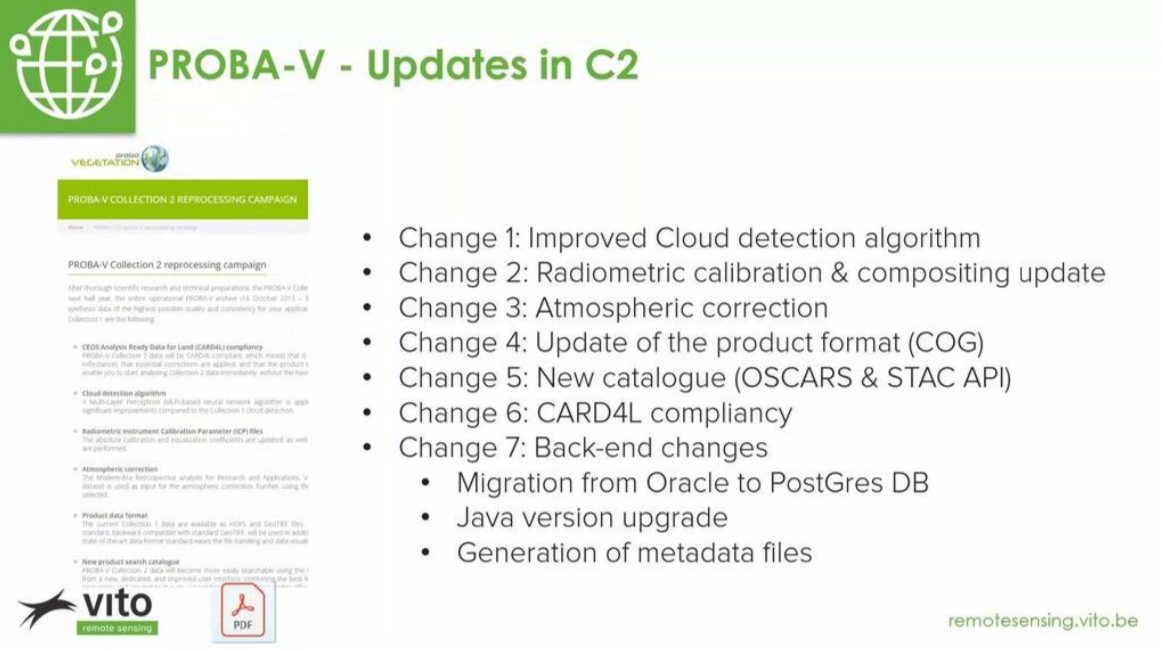 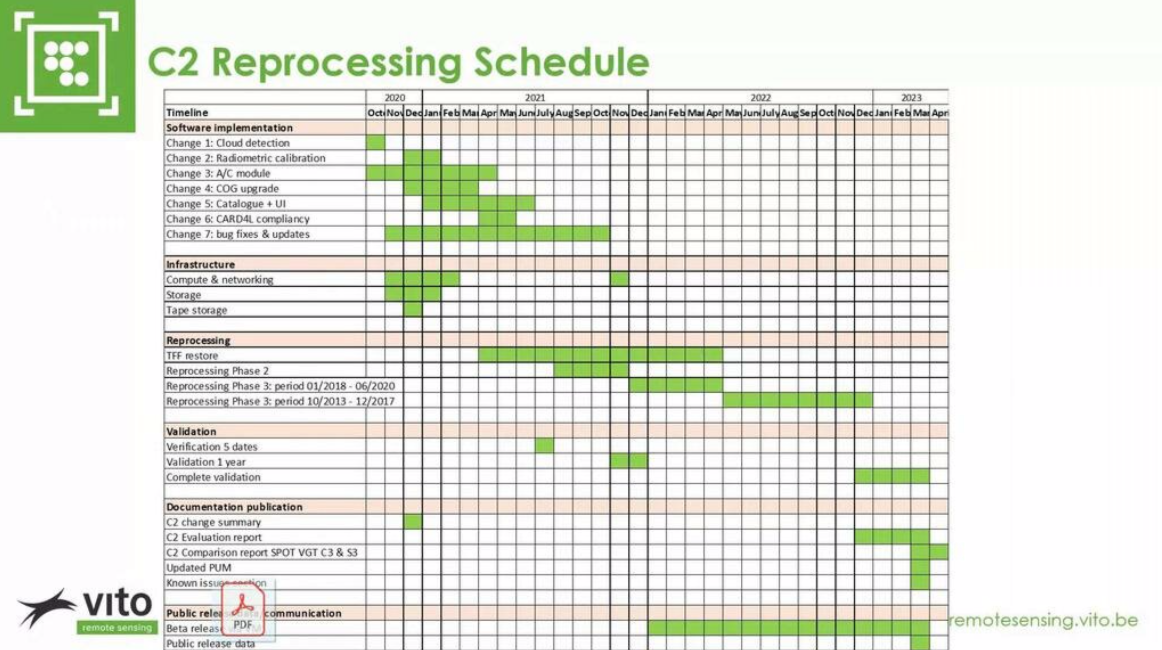 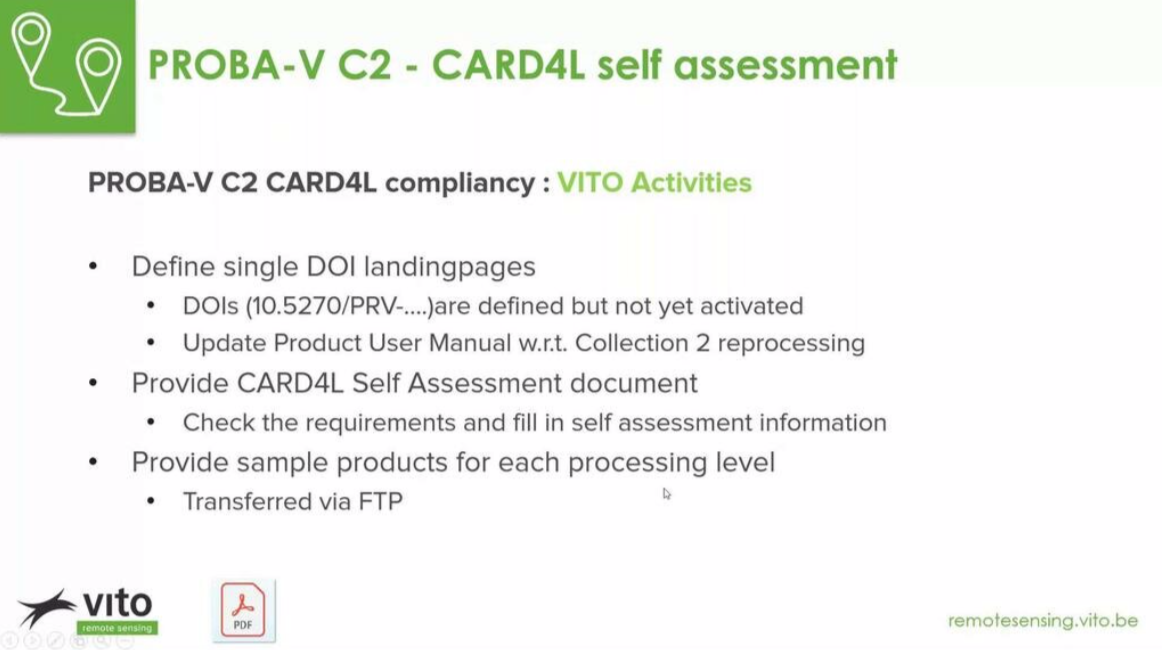 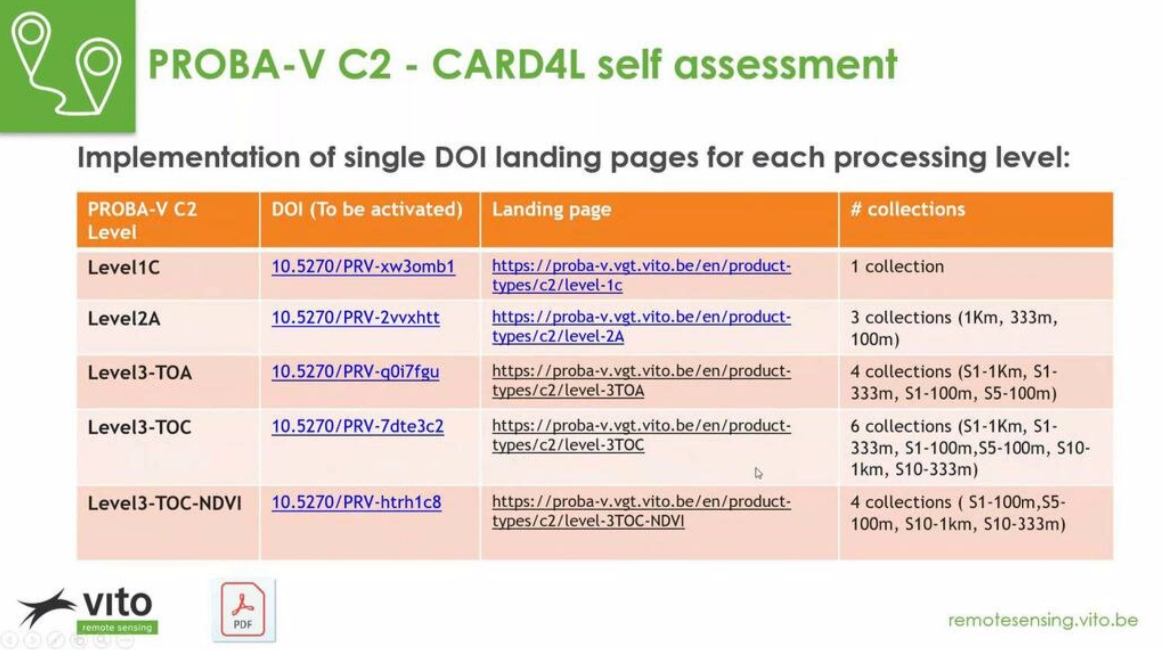 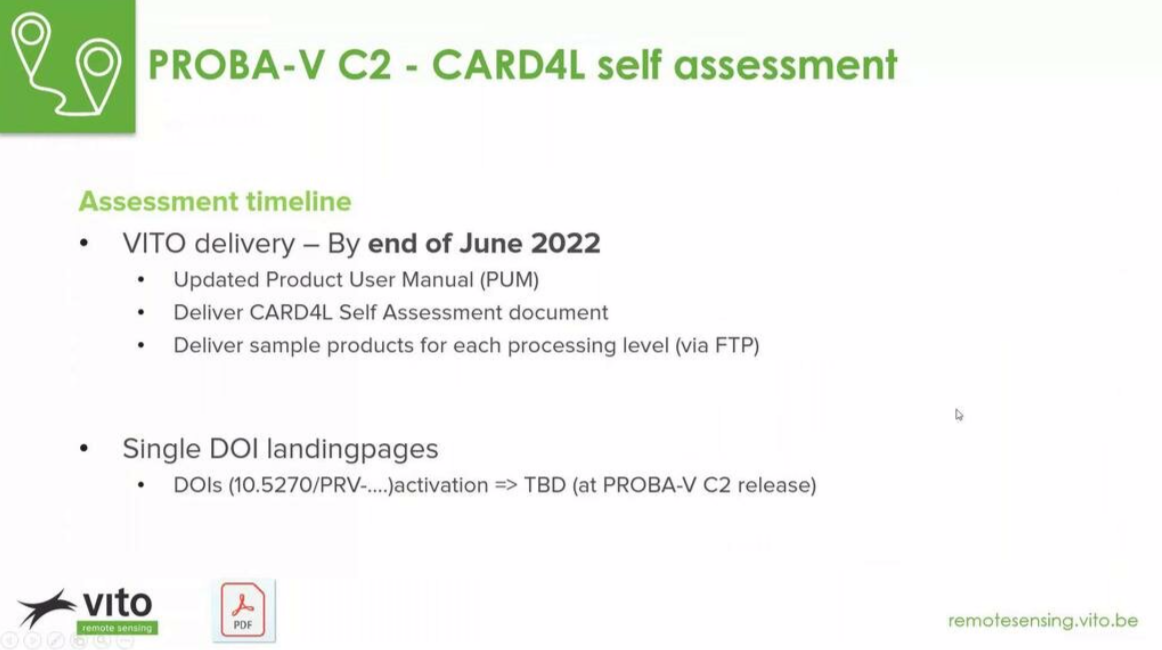 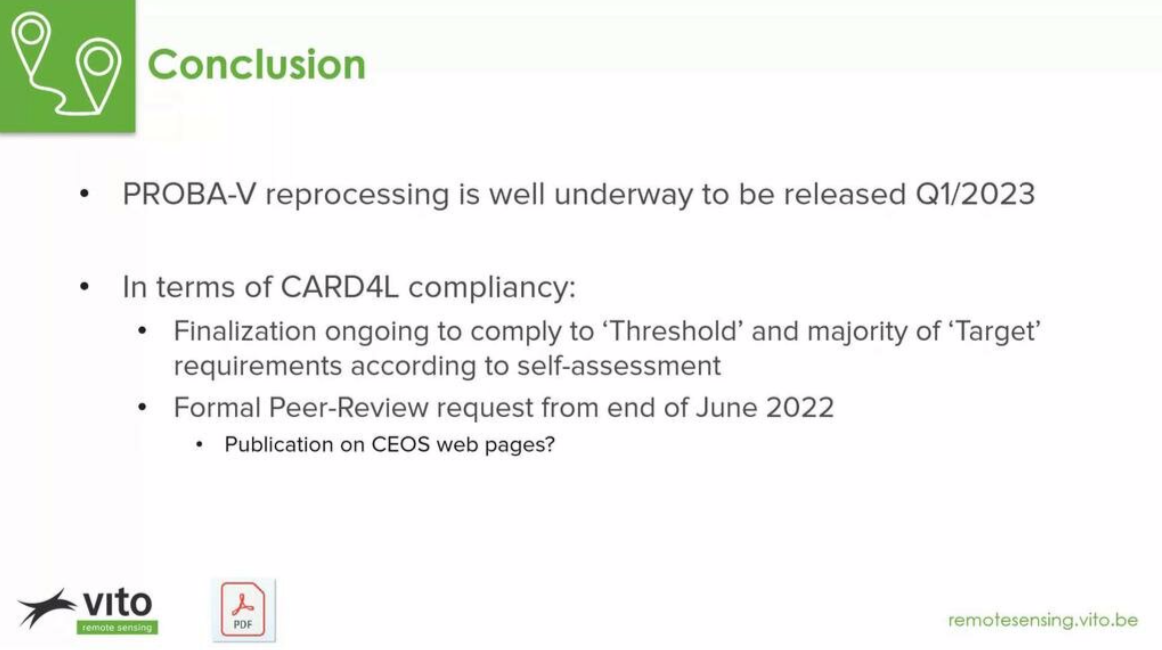 CONAE
SAOCOM Mission
Catalog: Authenticated users
Downloads
New acquisitions
https://catalog.saocom.conae.gov.ar
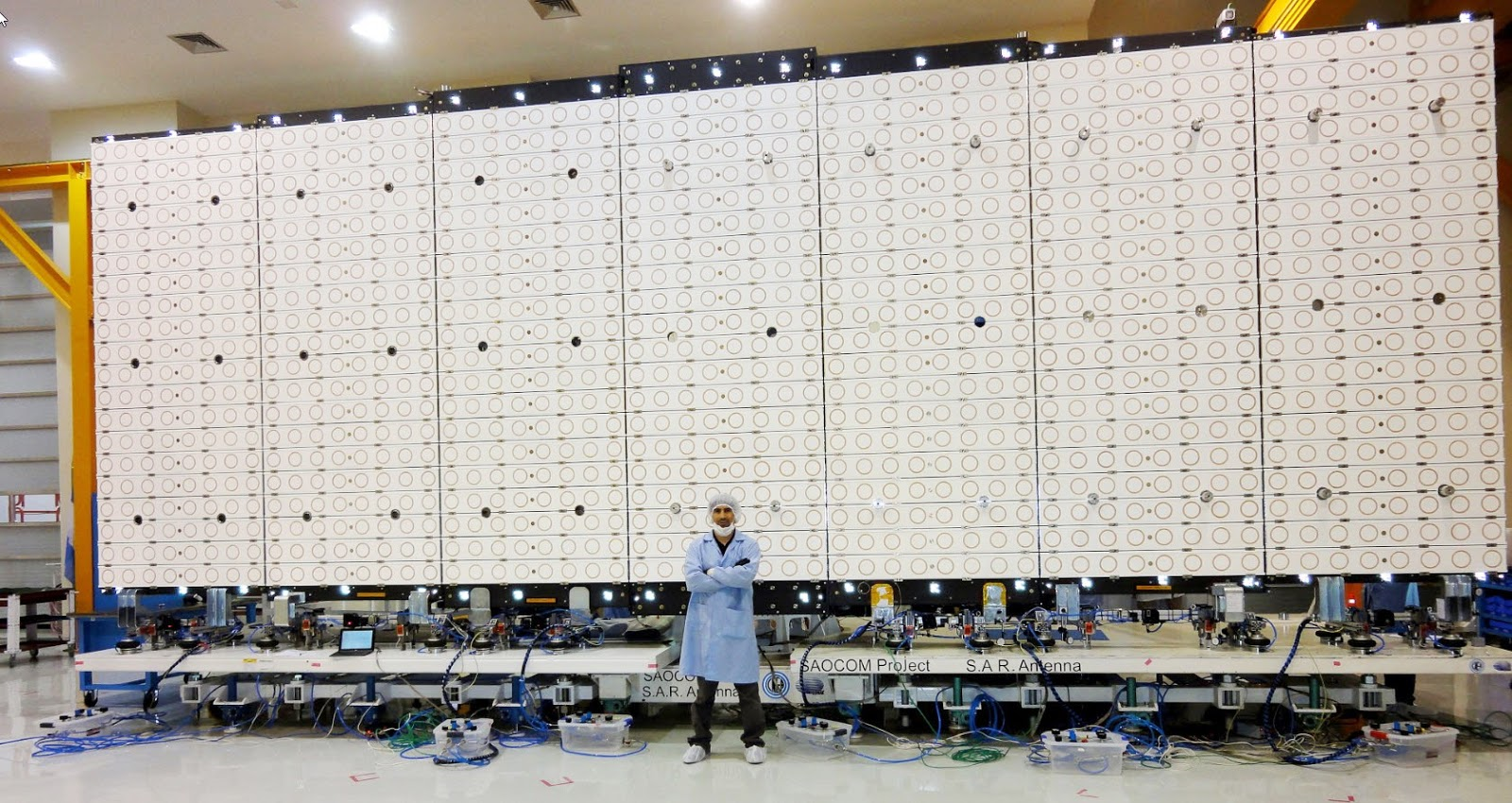 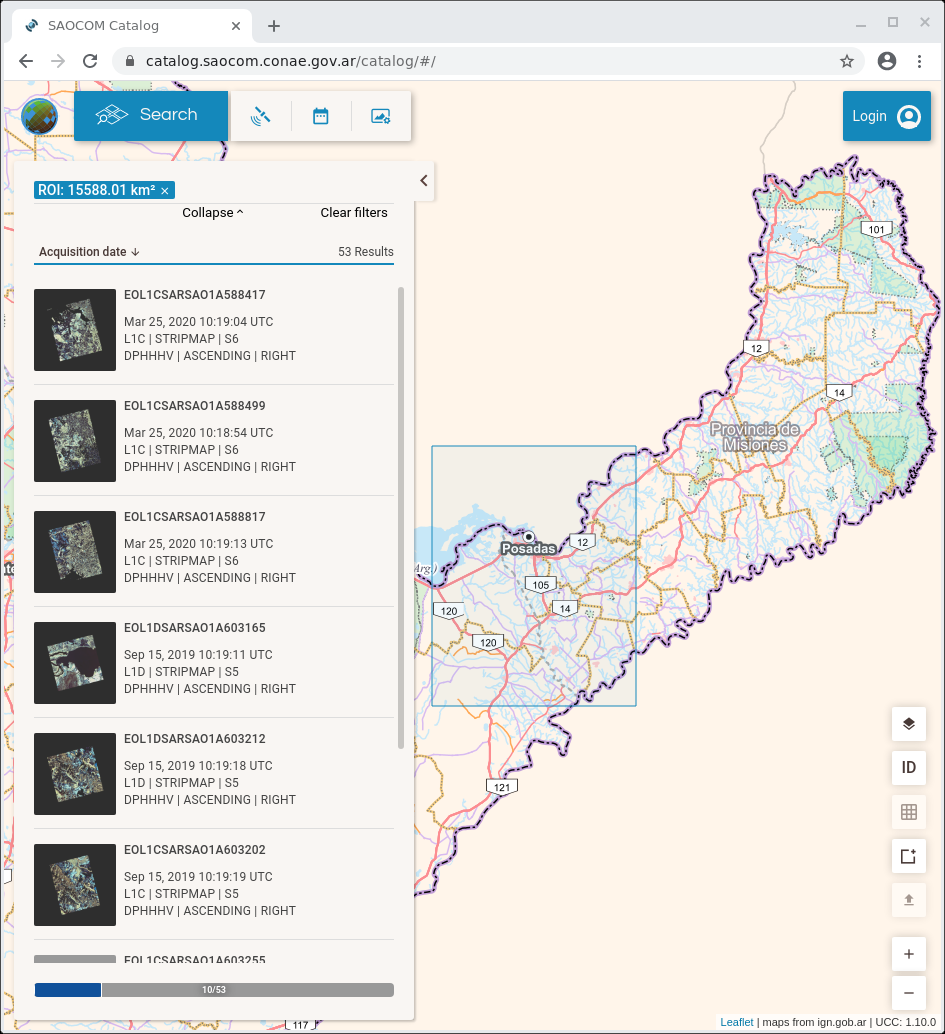 Polarimetric L-band SAR
SAOCOM 1A (2018)
SAOCOM 1B (2020)
+ Facilities
+ Applications
SAOCOM Mission
CONAE
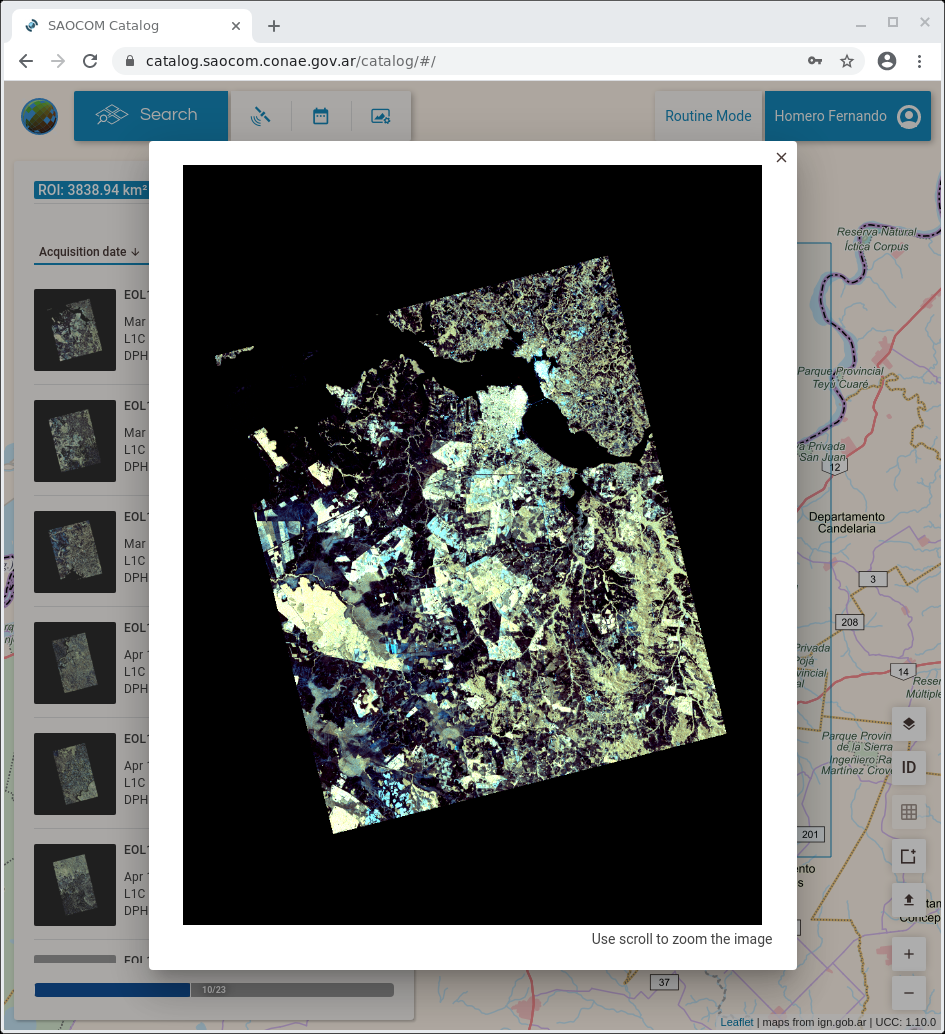 Catalog
Quick-look
Date of acquisition:
March 25th, 2020
Time of acquisition:
7:19 local time.
Acquisition mode:
StripMap Dual Pol (Beam 6). 
Orbit: 
Ascending
Polarization: 
HH – HV
Color combination:
R: HV
V: Mean of 2*HV y HH
A: HH
[Speaker Notes: .]
High level products and distribution
CONAE
SAOCOM enables Surface Soil Moisture (SM) monitoring at plot scale.
The project promotes to add value by releasing open access products.
Root soil water content.
Decision support systems for agriculture.
Maps of anomalies and inter-seasonal mean yield scenarios for the main crops in Pampas Region (wheat, maize, soybean).
Free technological solutions for sharing maps
GEOCatalog of metadata:
GEOServices web under 
     standards of the OGC:
GEOPortal: non-expert users or without GIS
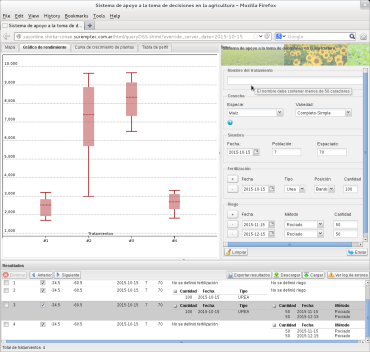 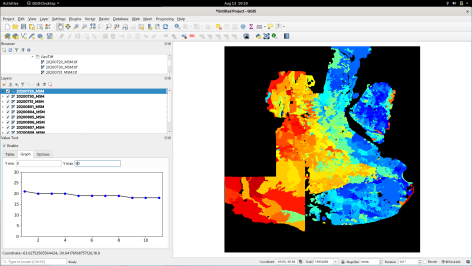 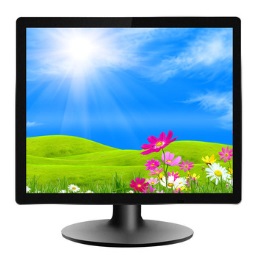 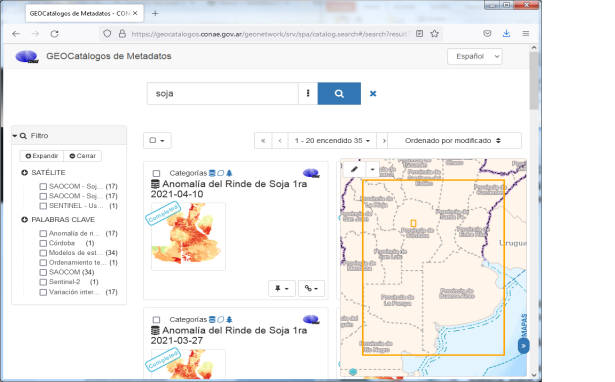 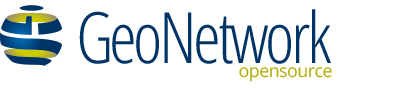 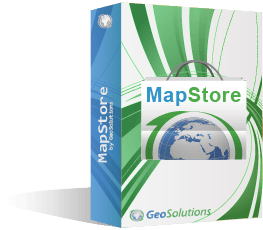 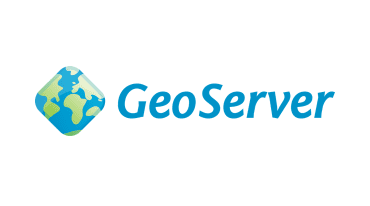 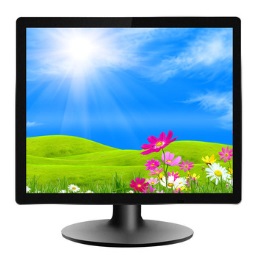 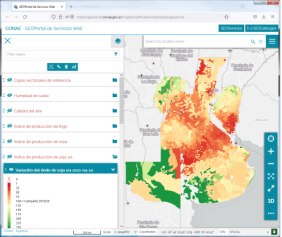 High level product access and GEOServices
CONAE
https://catalogos.conae.gov.ar/catalogo/catalogoGeo.html
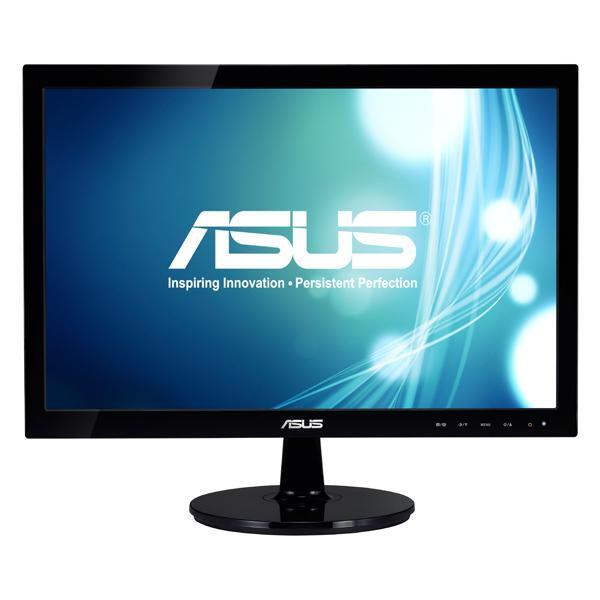 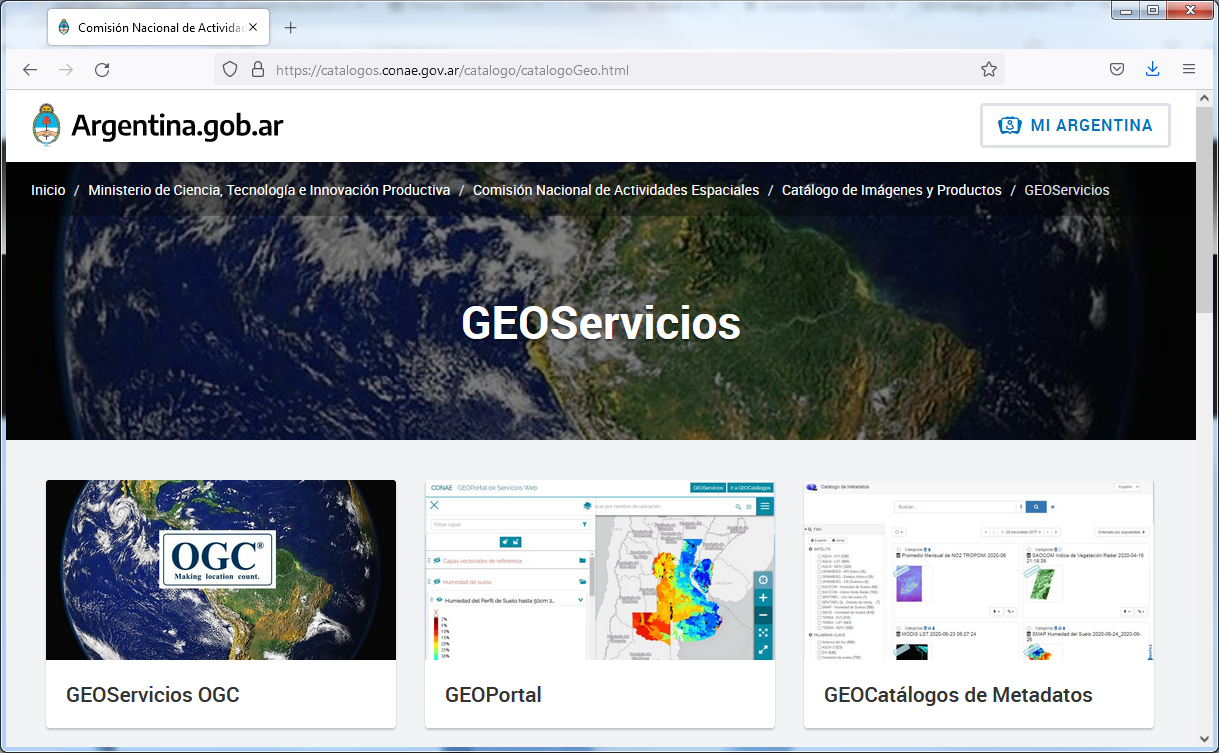 High level product access and GEOCatalog
CONAE
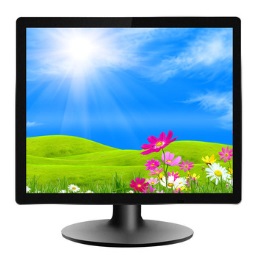 Example of the available products for the 2020/21 soybean campaign.
GIS software is mandatory.
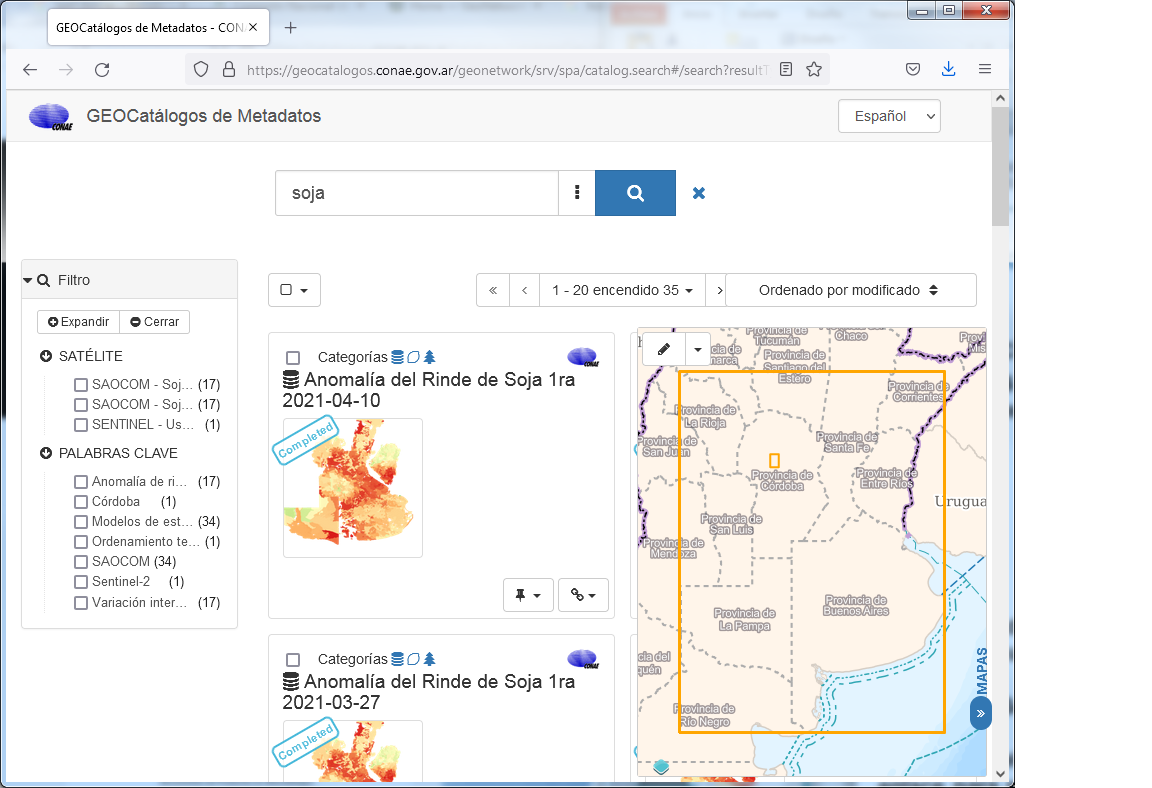 https://geocatalogos.conae.gov.ar/
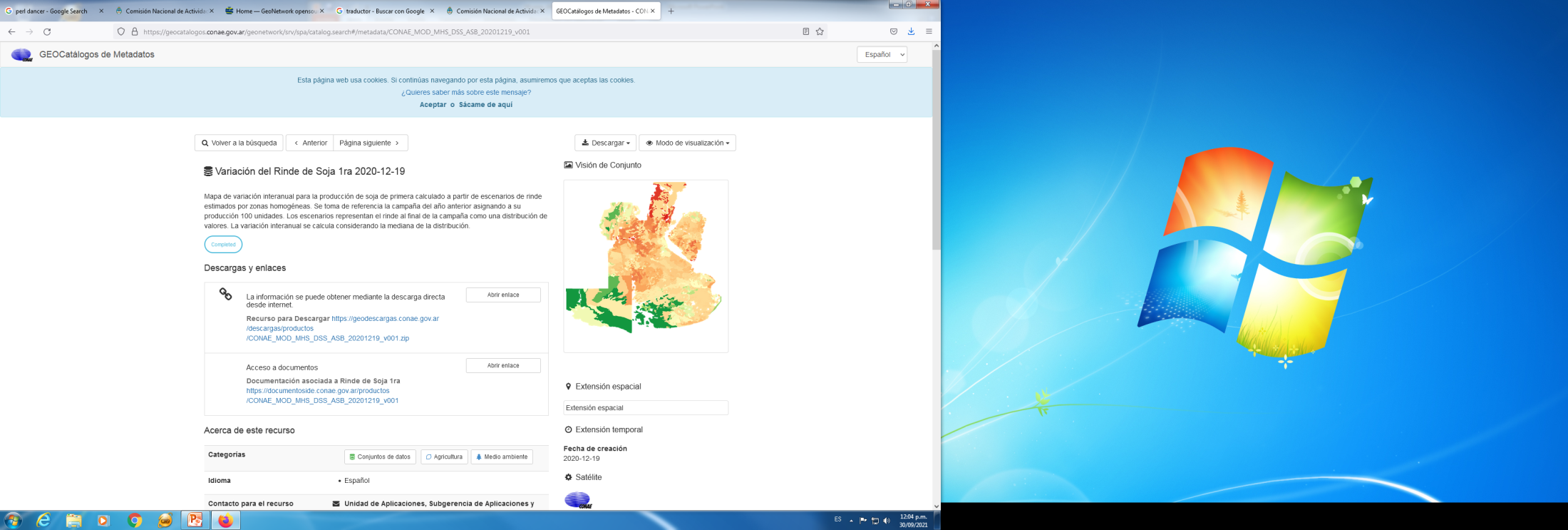 (Left) After choosing a product.
The arrow signals the link for downloading.
High level product access and OGC-WMS services
CONAE
https://geoservicios3.conae.gov.ar/geoserver/Cultivos/wms
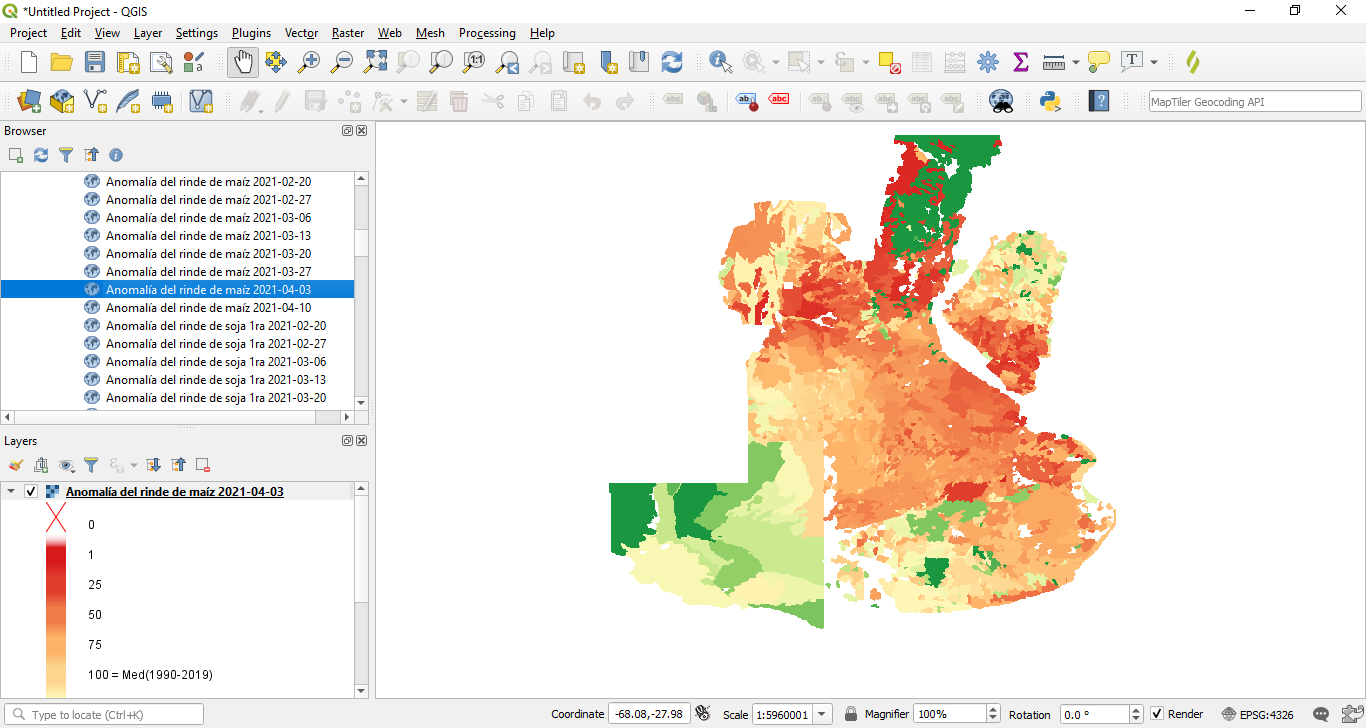 Example of WMS GEOservice visualization with QGIS software for the map of anomalies in the maize yield mean scenario.
Latest data version is ensured
New connection WMS: 
Layer -> Add Layer -> Add WMS/WMTS Layer
High level product access and GEOPortal
CONAE
https://geoportal.conae.gov.ar/
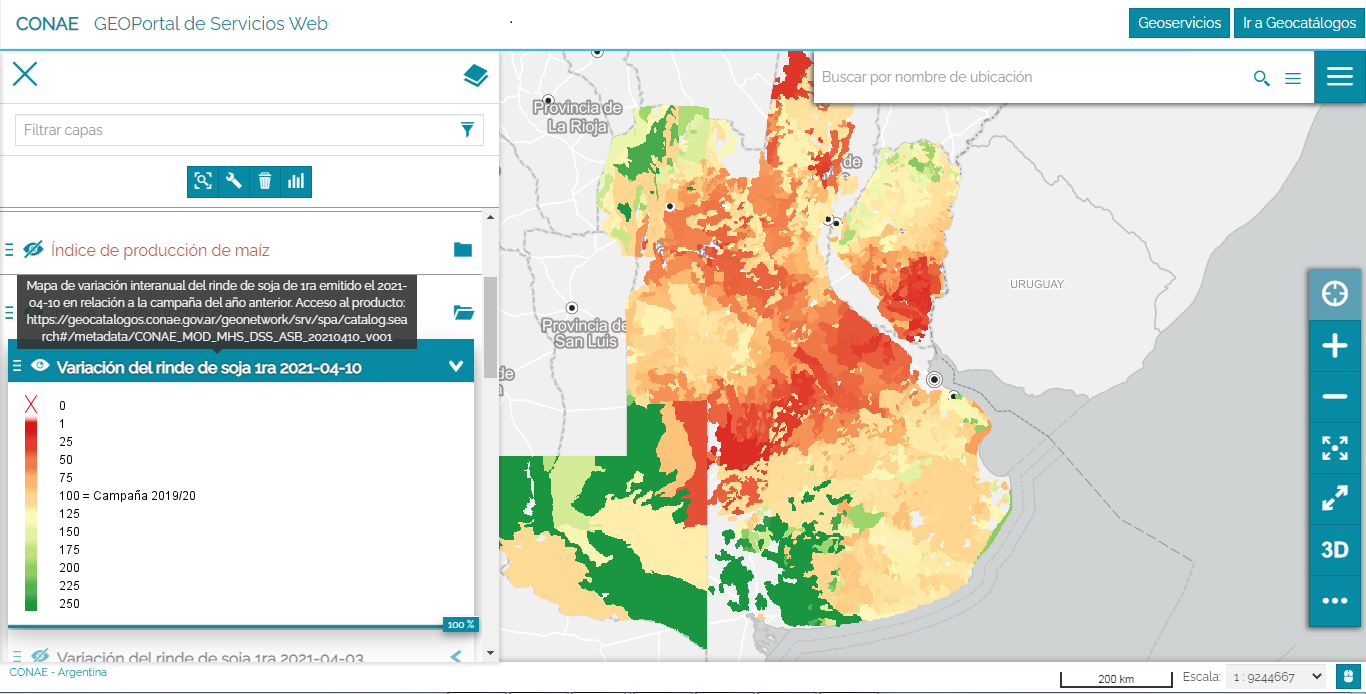 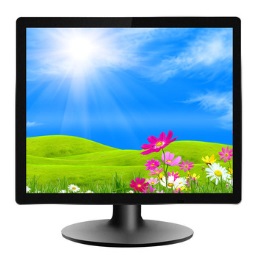 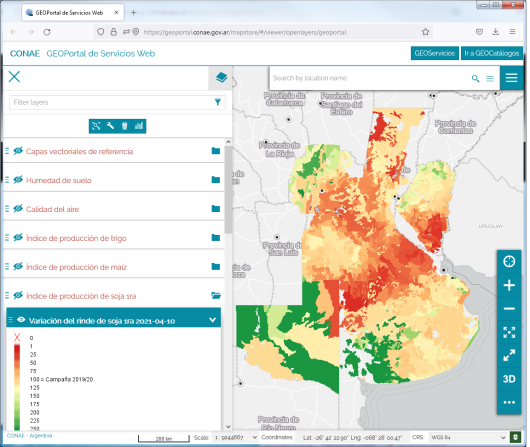 Example for the inter-seasonal soybean map displayed on the GEOPortal focused on non–expert users.
Final considerations
CONAE
A system for making mean yield scenarios maps based on normal or previous year estimates for wheat, maize and soybean is available. 
3 data access gates are available: GEOCatalog of metadata, GEOPortal and WMS GEOServices.
Maps are weekly updated.
Value is add to SAOCOM mission with high level products which provide timely and valuable support information to stakeholders focused on the Pampas Region agriculture sector.
Geoscience Australia
The Australian Government announced establishment of Australia’s first civilian satellite program, a whole-of-government initiative worth $1.16 billion to 2038-39 and $38.5 million per annum ongoing for Phase 1 of a National Space Mission for Earth Observation (NSMEO), which will see Australia design, build, and operate four new satellites.
The Mission will be led by the Australian Space Agency in partnership with Geoscience Australia, the CSIRO, Bureau of Meteorology and the Department of Defence.
As Australia’s satellite land remote sensing organisation, and part of NSMEO, Geoscience Australia will determine the specifications for a series of four Satellite Cross-calibration Radiometers (SCR), operate the satellites after launch and in-orbit testing, and ensure open data is distributed to Australian users and international partners.
Geoscience Australia
The Satellite Cross-calibration Radiometer (SCR) series will comprise  4 small satellites with hyperspectral sensors that act as a transfer radiometer to enable the radiometric calibration of a “reference” instrument to be transferred to civil, or commercial satellites (concept of operations shown in next slide). 
The SCR mission will help address one of the biggest challenges of successfully integrating satellite data from multiple sources, for interoperable use.
Expert review panels conducted the SCR Mission Concept Review and Key Decision Point - A, processes in March 2022, the first of the SCR satellites is expected to be launched in 2025.
Geoscience Australia is working with NSMEO partners to establish the Program for operational readiness from July 2023.
Geoscience Australia
Satellite Cross-calibration Radiometer Concept of Operation
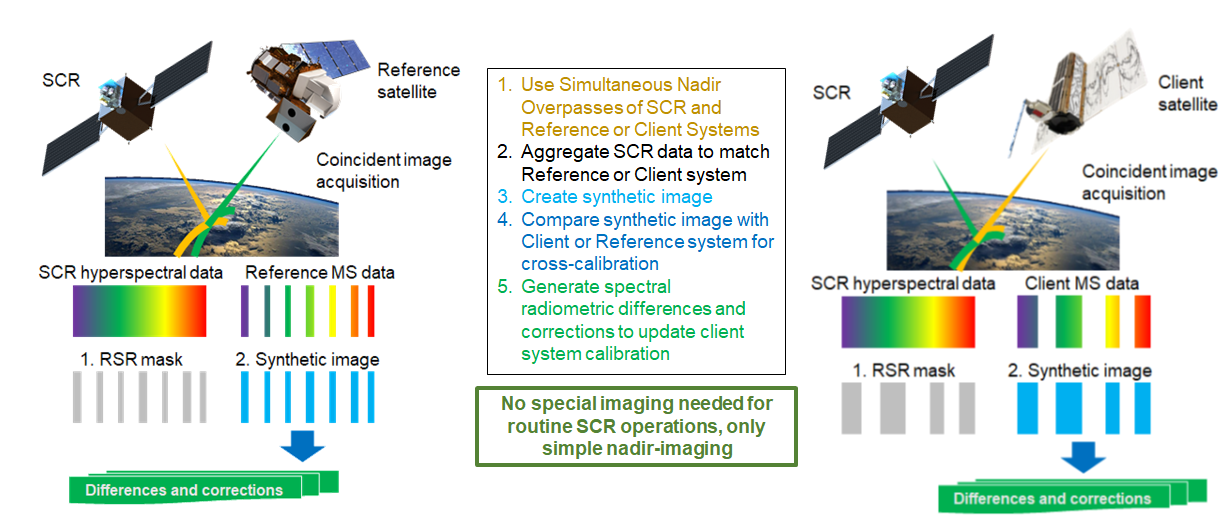 JAXA
JAXA mission 
and CARD4L product development update



Takeo Tadono, JAXA EORC
Ake Rosenqvist, soloEO/JAXA
CARD4L SAR products under development
ALOS-2 PALSAR-2 Global Mosaics
Final steps of self-assessment (CARD4L NRB v5.5)

Submission to CEOS review: June 2022
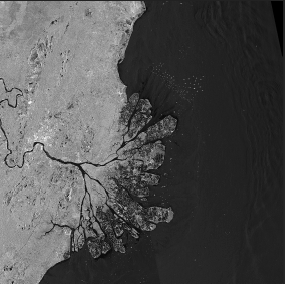 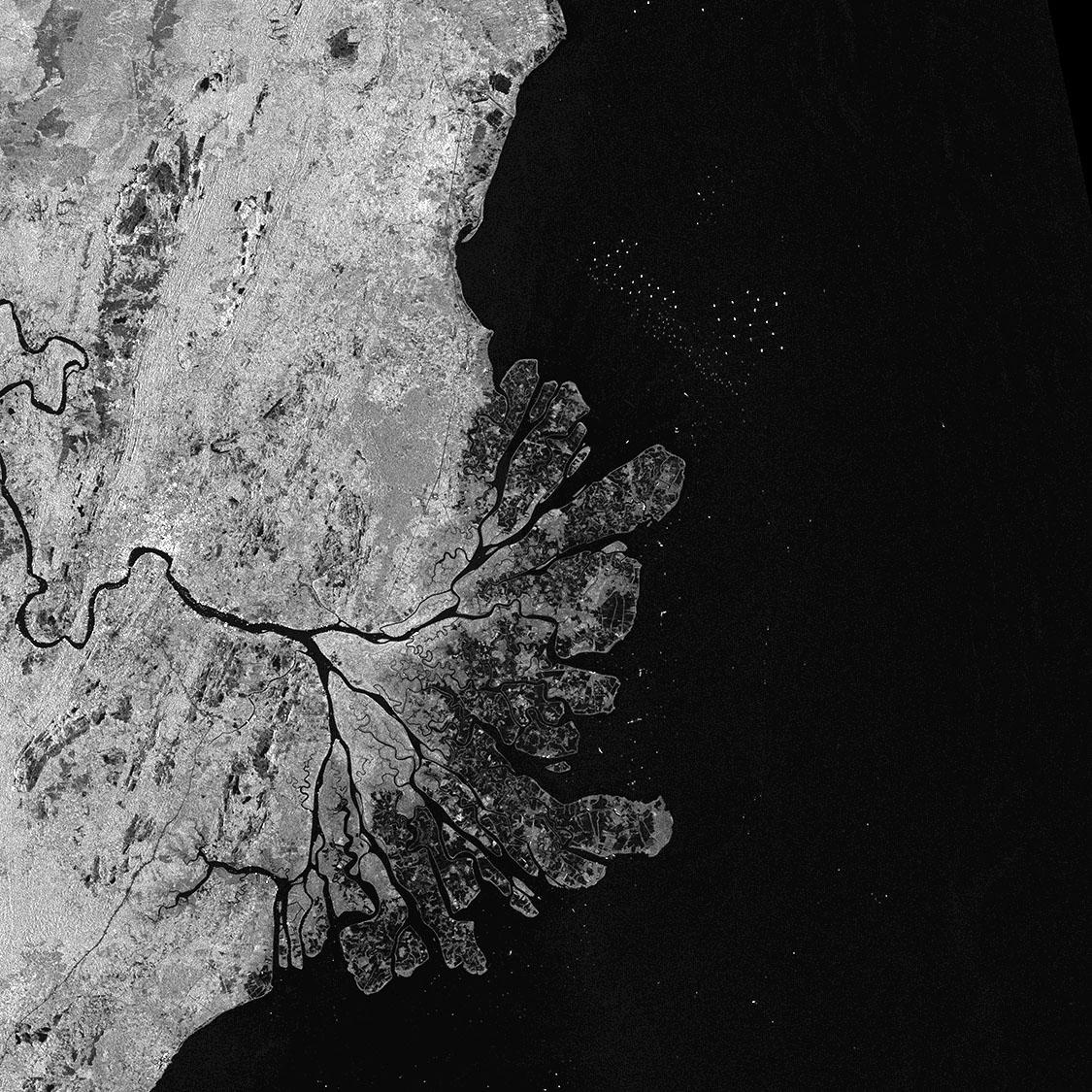 CARD4L Product contents:
Global mosaic products @ 25 m pixel spacing
Annual,  2015 – 2021 
Available for public download @JAXA

Radar Measurement data: 
Geometric & radiometric Terrain Corrections
Normalised Radar Backscatter as gamma-0, γ0 

Per-pixel Metadata: 
Local Incidence Angle image
Mask image
Acquisition Date image

General metadata:
According to CARD4L metadata spec NRB v5.5
γ0 Backscatter (HH)
γ0 Backscatter (HV)
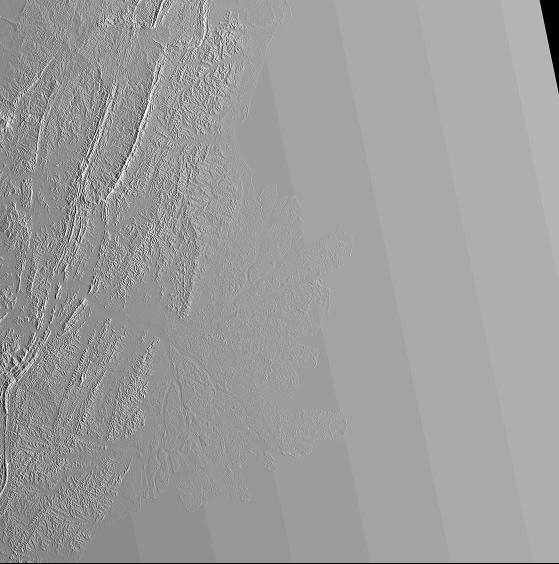 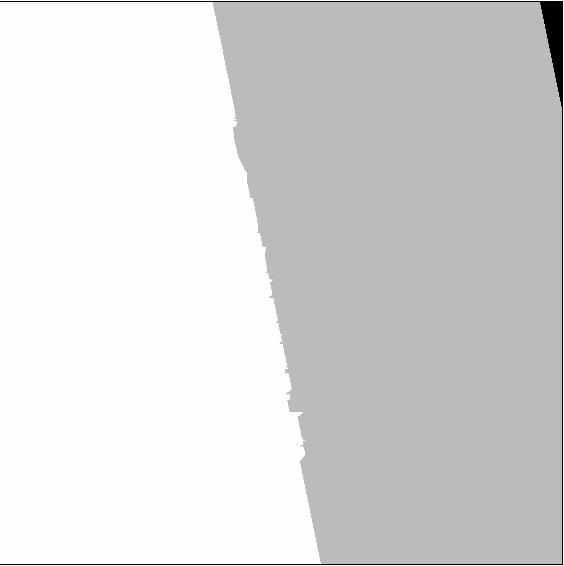 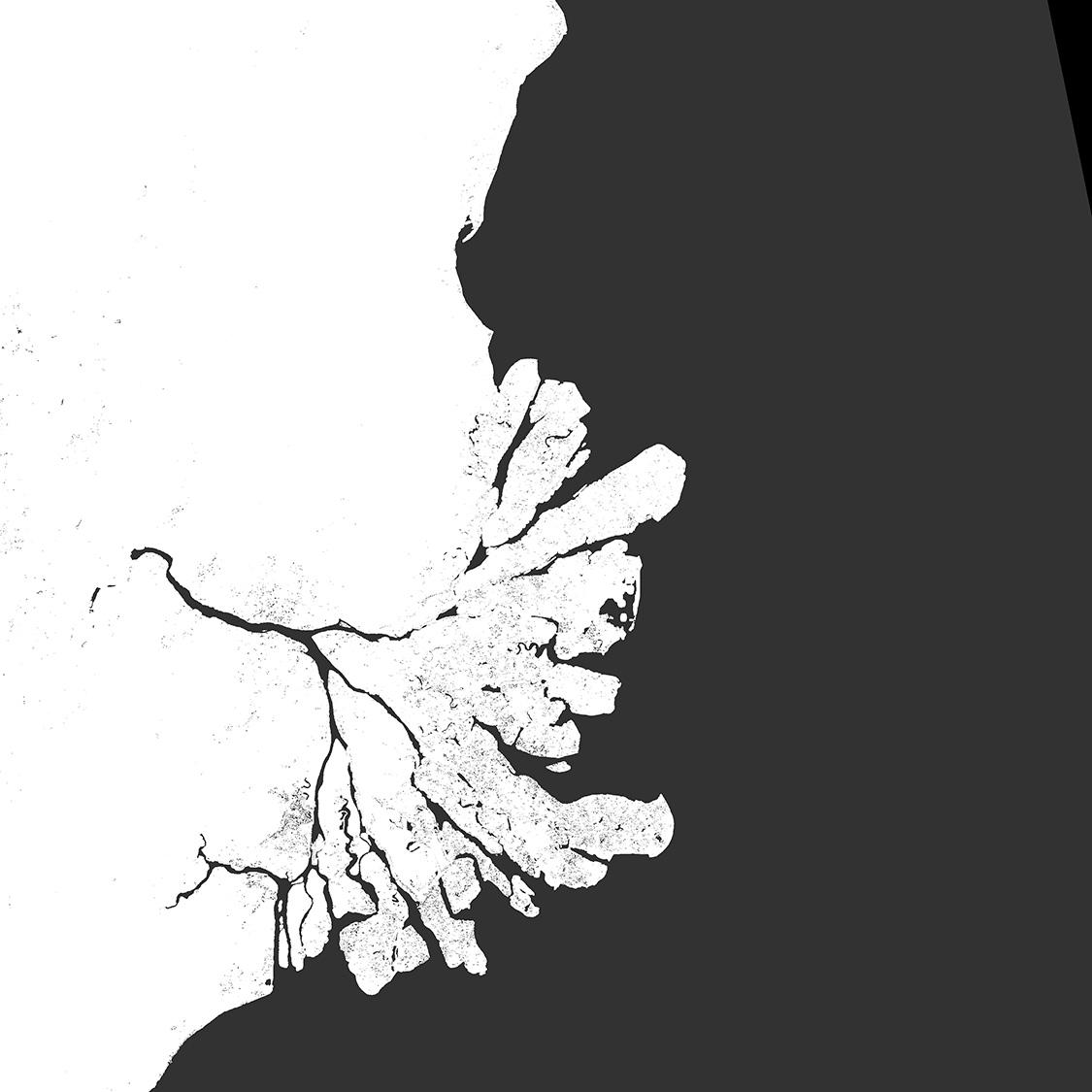 Local Inc. Angle
Acquisition ID
Data Mask
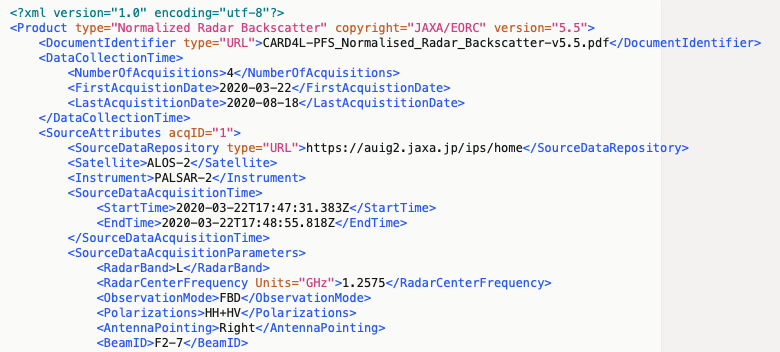 General Metadata (XML)
‹#›
‹#›
[Speaker Notes: Polarimetric Radar (POL) – objective to make radar polarimetry accessible
to enable users to explore 

CARD4L POL covers two product types:

The first one is Polarimetric Decomposition product – which is comparable to the standard backscatter product, but where the polarimetric information has been enhanced – for instance to separate different scattering mechanisms from each other – by the use of various decomposition techniques. Which decompositions to include is not prescribed in the CARD4L specification, but for Data Providers to decide.   which ones to offer to users (e.g. Eigen value; Pauli, Freeman-D; Yamaguchi, etc.)

The second POL product is the Polarimetric Covariance Matrix, which is a set of complex images from which the full polarimetric phase and amplitude can be derived. It is for a bit more advanced users, and can be applied for e.g. polarimetric time-series analysis and Pol-InSAR applications

The CARD4L POL structure is based on NRB, with similar requirements for geometric and radiometric accuracy, and general and per-pixel metadata.]
CARD4L SAR products under development
ALOS-2 PALSAR-2 ScanSAR NRB
Final steps of self-assessment (CARD4L NRB v5.5)

Submission to CEOS review: June 2022
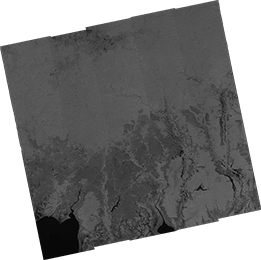 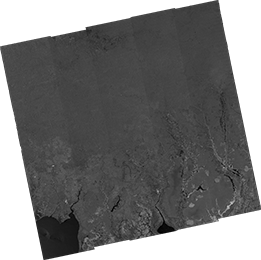 CARD4L Product contents:
Full historical ALOS-2 ScanSAR archive @ 25m pixel spacing
Scene-based Level 2.2
Public open from late 2022

Radar Measurement data: 
Geometric & radiometric Terrain Corrections
Normalised Radar Backscatter as gamma-0, γ0 

Per-pixel Metadata: 
Local Incidence Angle image
Mask image

General metadata:
According to CARD4L metadata spec NRB v5.5
γ0 Backscatter (HV)
γ0 Backscatter (HH)
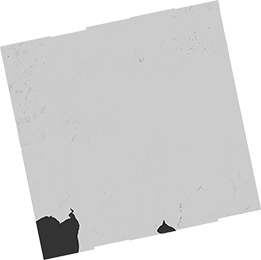 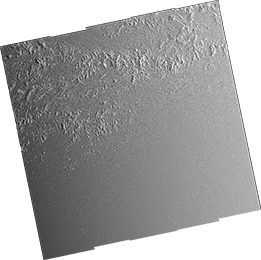 Local Inc. Angle
Data Mask
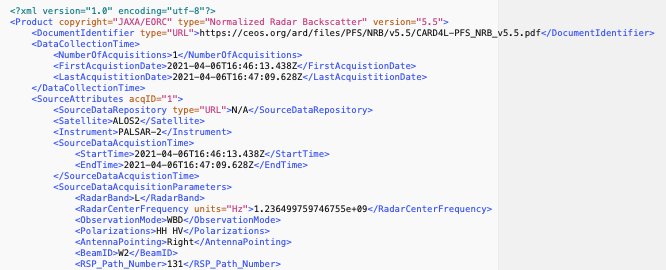 General Metadata (XML)
‹#›
‹#›
[Speaker Notes: Polarimetric Radar (POL) – objective to make radar polarimetry accessible
to enable users to explore 

CARD4L POL covers two product types:

The first one is Polarimetric Decomposition product – which is comparable to the standard backscatter product, but where the polarimetric information has been enhanced – for instance to separate different scattering mechanisms from each other – by the use of various decomposition techniques. Which decompositions to include is not prescribed in the CARD4L specification, but for Data Providers to decide.   which ones to offer to users (e.g. Eigen value; Pauli, Freeman-D; Yamaguchi, etc.)

The second POL product is the Polarimetric Covariance Matrix, which is a set of complex images from which the full polarimetric phase and amplitude can be derived. It is for a bit more advanced users, and can be applied for e.g. polarimetric time-series analysis and Pol-InSAR applications

The CARD4L POL structure is based on NRB, with similar requirements for geometric and radiometric accuracy, and general and per-pixel metadata.]
JAXA Annual Global 25 m Mosaics
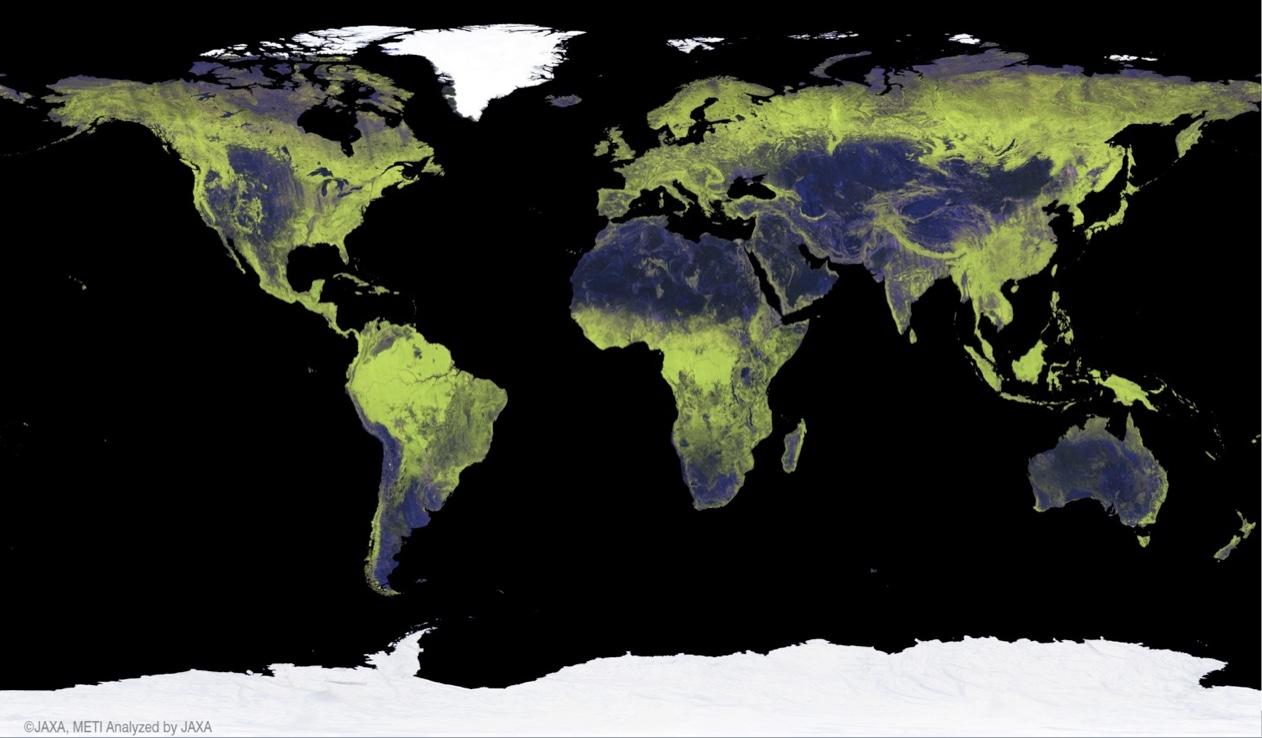 Global Mosaic revisions 

 Modifications to the Sigma-SAR processor and EORC mosaicking software undertaken during 2021.
Processing/Re-processing schedule


 JFY 2021: ALOS-2 2015–2020 [COMPLETED]
 April 2022: ALOS-2 2021 [COMPLETED]
 May-Dec 2022: ALOS: 2007, 2008, 2009, 2010 
 2022 (TBC): JERS-1: 1993-1998
 2023/Q1: ALOS-2 2022
New mosaic features:
Improved geometric accuracy
Single-year data only (i.e. no gap-filling from other years in case of missing data)
Cloud Optimized GeoTiff (COG) format
Compliance with CARD4L NRB v5.5
Public download www:
https://www.eorc.jaxa.jp/ALOS/en/dataset/fnf_e.htm
‹#›
Continuous Observations by ALOS Series Missions
Continuous observations, successor to “DAICHI” (ALOS) since 2006.
Contribute to ensure the safety and security of citizens including e.g., disaster monitoring and management, land deformation monitoring, national developing management, foods and natural resources, environmental monitoring over global scales, etc. 
 Contribute to industrial development based on Earth observation data i.e., National Spatial Data Infrastructure (NSDI) and new applications.
Post Operation  Review Meeting
ALOS-2 (L-SAR)
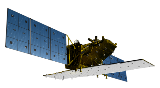 Launch
Mission Operation 
(5 years)
Post-Operation #1
(2 years)
Post Operation #2
(X years)
ALOS-3 (Optical)
TBD
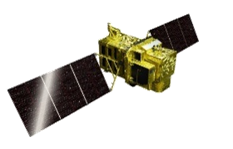 Development
Mission Operation (7 years)
ALOS-3 Follow-on
(Under discussion)
Development
Feasibility Study
ALOS-4 (L-SAR)
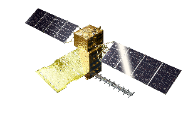 TBD
Development
Mission Operation (7 years)
ALOS-4 Follow-on
(Under discussion)
Development
Feasibility Study
‹#›
ALOS-2 Overview
Mission objectives: 
Disaster monitoring (Earthquakes, Volcanos, Landslides, Flooding, …)
Environmental monitoring (Forests, Ice sheets, …)
Agriculture, natural resources, and oceans
Technology development
Y
X
Z
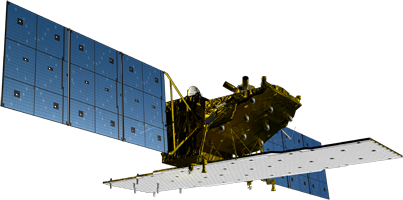 Solar Arrays
PALSAR-2
(Phased Array type L-band Synthetic Aperture Radar 2)
The Compact InfraRed Camera (CIRC) and SPAISE2 for ship detection are carried as a technology demonstration payloads.
PALSAR-2 L-band SAR antenna
X-band downlink antenna
‹#›
ALOS-2 PALSAR-2 Calibration Results (Sep. 2021)
On-board internal calibration is performed every 3 months.
Product quality of key observation modes is evaluated regularly using SAR data over calibration sites.
The standard product processing software was updated in June 2018 (radiometric calibration), in Nov. 2018 (correction of range offset), and in May 2021 (updates the software for Spotlight and ScanSAR modes).
> PALSAR-2 remains in good condition and performance.
Calibration summary using PALSAR-2 acquired from July 2014 to Sep. 2021 (as of Sep. 2021).
* https://www.eorc.jaxa.jp/ALOS/a/en/alos-2/a2_calval_e.htm
‹#›
ALOS-4 Overview
Solar array paddle
Phase D
Y
X
Z
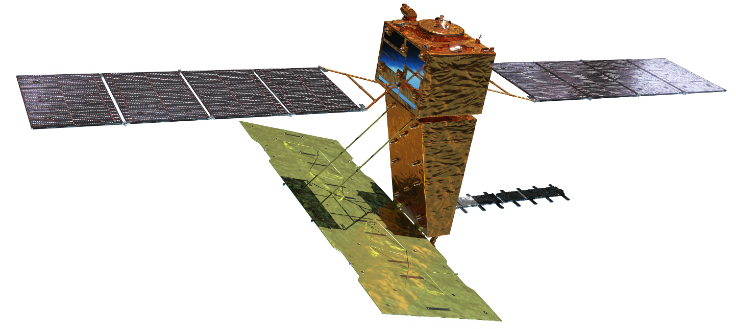 SPAISE3 AIS antenna
PALSAR-3 antenna
Ka-band DT antenna
In-orbit configuration
The ALOS-4 launch was originally scheduled for 2022, after the launch of ALOS-3.
The launch date is currently under consideration due to a review of the development schedule for the H-3 launch vehicle to be used for the launch.
‹#›
ALOS-4 PALSAR-3
Coverage of 1 repeat cycle (14 days)
ALOS-4 PALSAR-3 (200 km)
ALOS-2 PALSAR-2 (50 km)
Resolution (m)
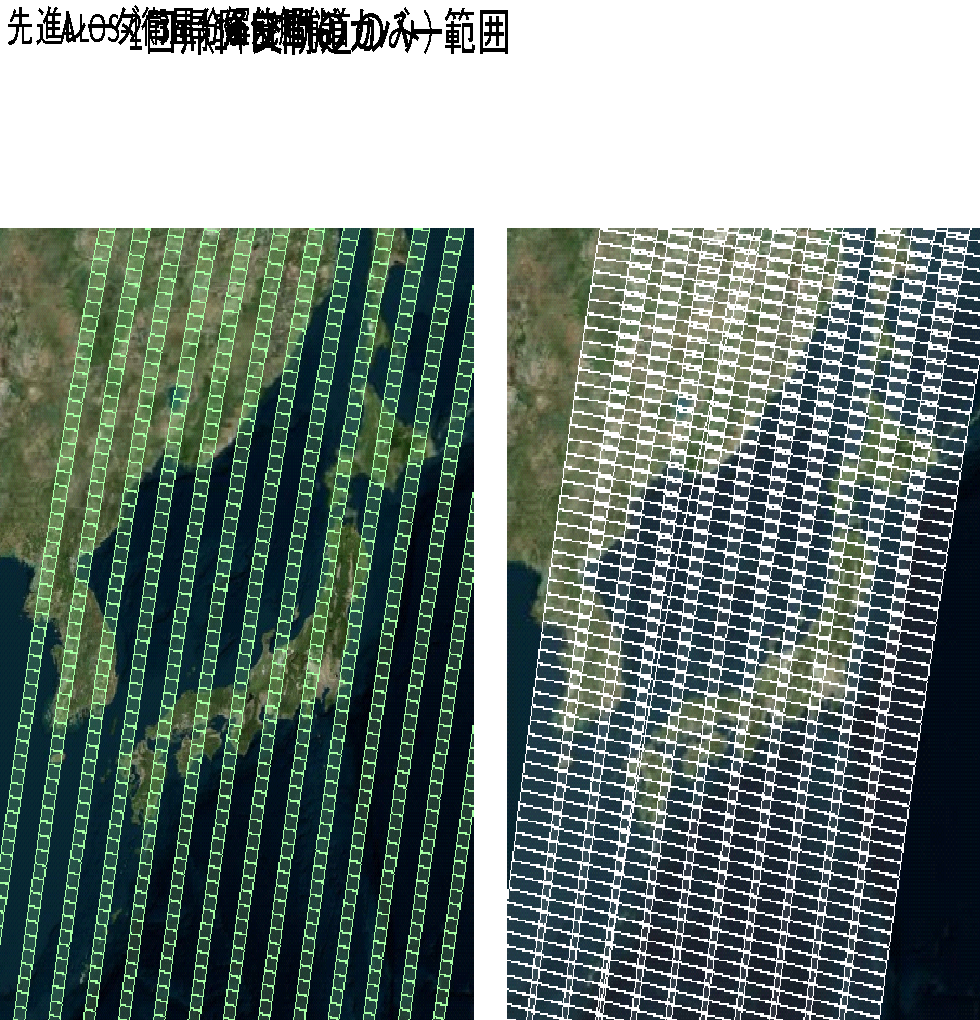 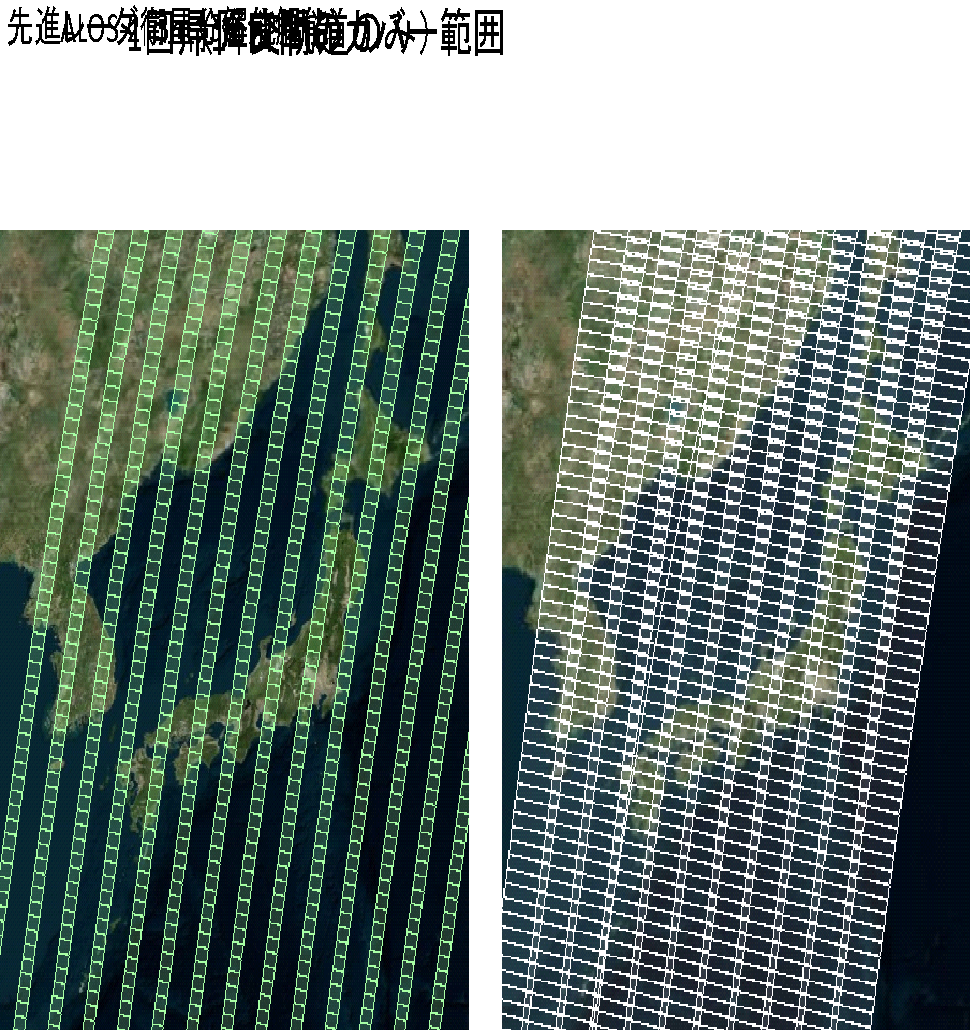 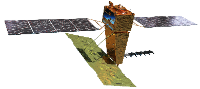 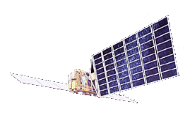 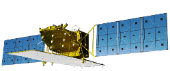 (2) Wider observation
3
▼ 
ALOS-2
(2014-)
▼
 ALOS-4
(JFY2022-)
Maximum L-band SAR resolution
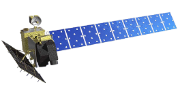 Swath width of PALSAR-3/-2
10
ALOS ▼
(2006-2011)
(1)  Higher resolution
18
JERS-1 ▼
(1992-1998)
50
70
75
200
Swath (km)
*single look
‹#›
ALOS-4 PALSAR-3 Observation Modes
Stripmap
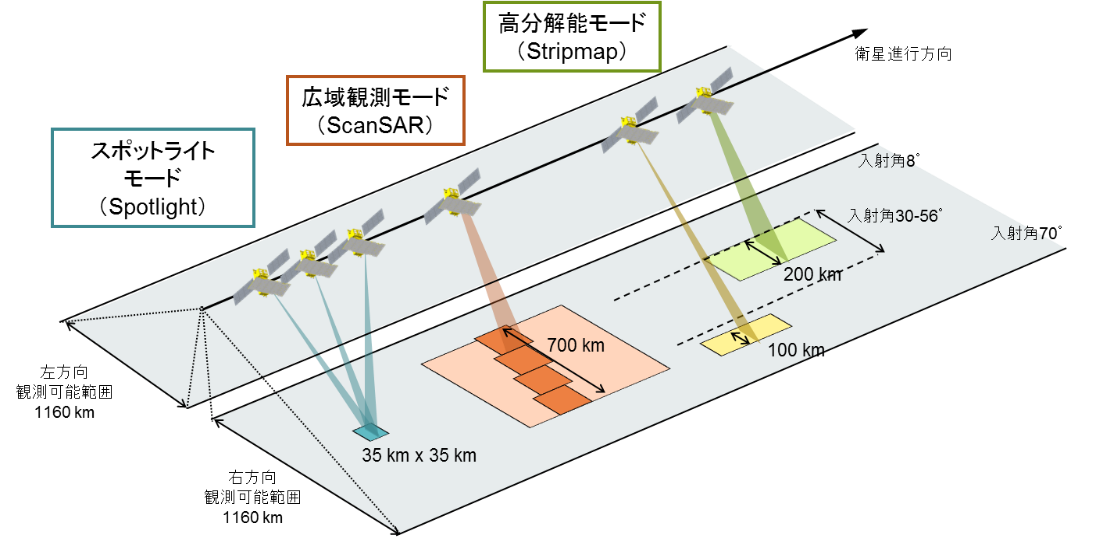 Azimuth direction
ScanSAR
3 / 6 / 10 m res.
Spotlight
25 m res.
8 deg
30 – 56 deg
1x3 m res.
70 deg
Left observation
Maximum : 1160km
Right observation
Maximum :1160km
‹#›
Full-polarisation Stripmap with 3, 6, or 10 m resolution capacity with 100 km swath.
ALOS-4 Proto-Flight Model (PFT) testing
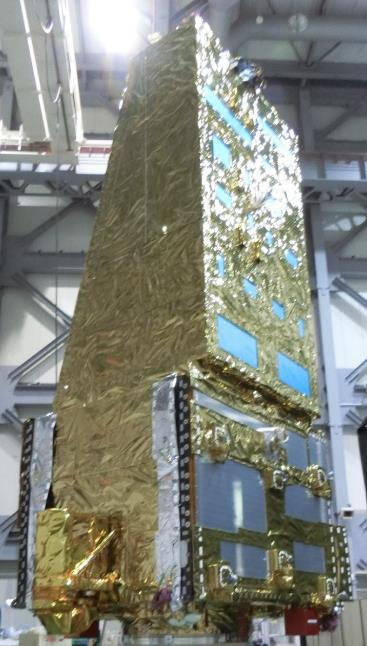 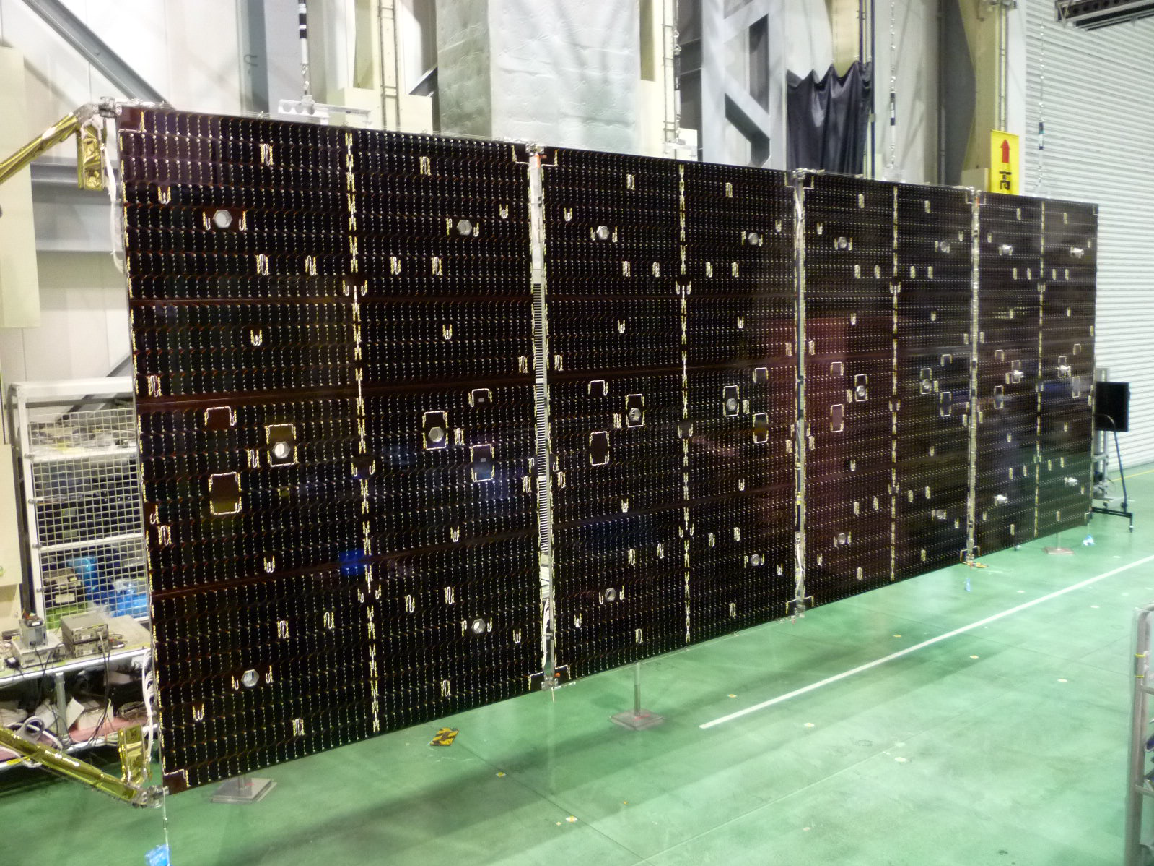 One of the solar array paddles.
ALOS-4 PFM during micro vibration test.
‹#›
ALOS-3 Overview
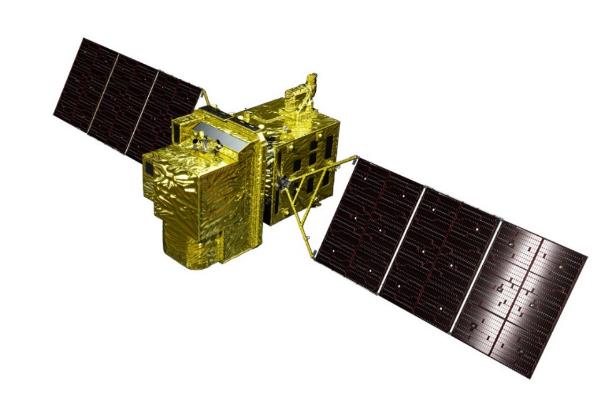 Phase D
Wide-swath and high-resolution optical imager (WISH)
In-orbit configuration
The ALOS-3 launch was originally scheduled for           JFY 2021.
The launch date is currently under consideration due to a review of the development schedule for the H-3 launch vehicle.
‹#›
ALOS-3 Observation Modes
#1 and #2 will be used in the basic observation, and #3~5 for responding to natural disasters.
‹#›
ALOS-3 Observation Modes
Mode 1/2
Mode 3
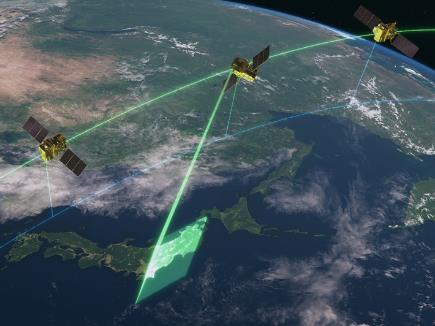 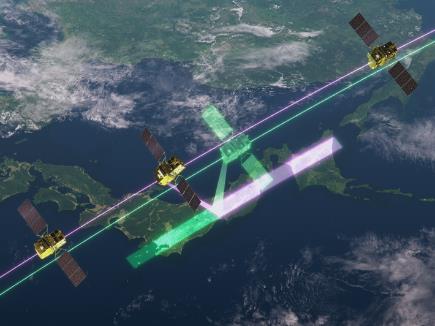 ALOS-3 Observation Mode
Mode 4
Mode 5
Mode #3 to 5 are for emergency observation only.
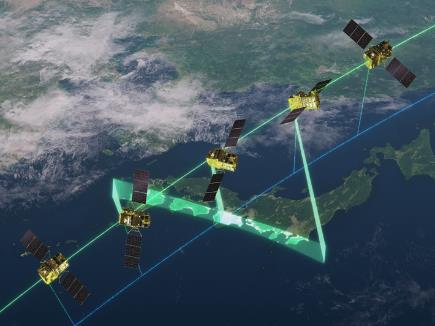 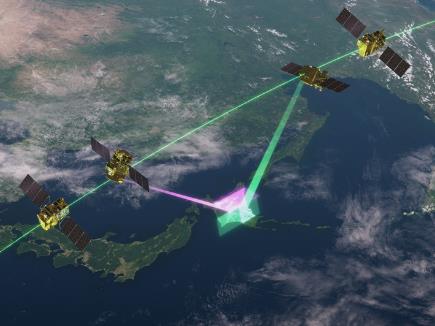 ‹#›
ALOS-3 Proto-Flight Model (PFT) testing
The launch of ALOS-3 has been postponed to JFY 2022 (TBD) due to a change in the development plan for the H3 rocket, the launcher of ALOS-3.
Post qualification test review (PQR) of the Wide-swath and high-resolution optical Imager (WISH) has been completed (July 2020). 
The PFT of all flight components/subsystems has been completed, too.  The PFT of ALOS-3 satellite system is now underway.
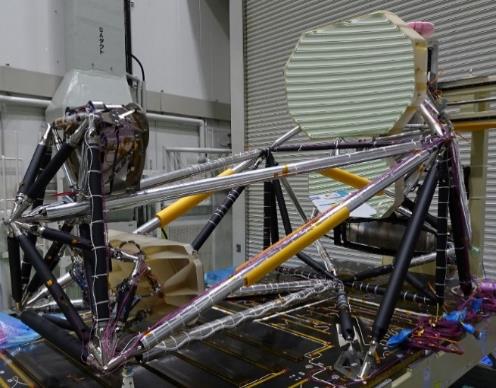 Proto flight model of Wide-swath and high-resolution optical Imager (WISH).
‹#›
ALOS-3 Standard Products and Target Accuracy
Validation of High-level and Research Products is performed in conjunction with calibration.
Atmospheric correction (ATC) i.e., Surface Reflectance is to be generated as CARD4L-SR.
‹#›
Agency Update - NOAA
Successful launch on 1 March 2022 of GOES-18, which includes Advanced Baseline Imager (land surface imaging sensor). The ABI includes 16 channels that range from visible to thermal IR, spatial resolutions of 500 to 2000m, and  temporal resolutions from 30 seconds to 10 minute intervals depending on area of coverage.
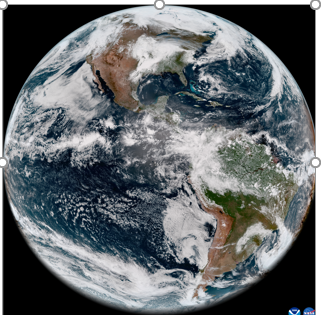 https://www.youtube.com/watch?v=y_3zJaZOe1E
Slide ‹#›
Agency Update - NOAA
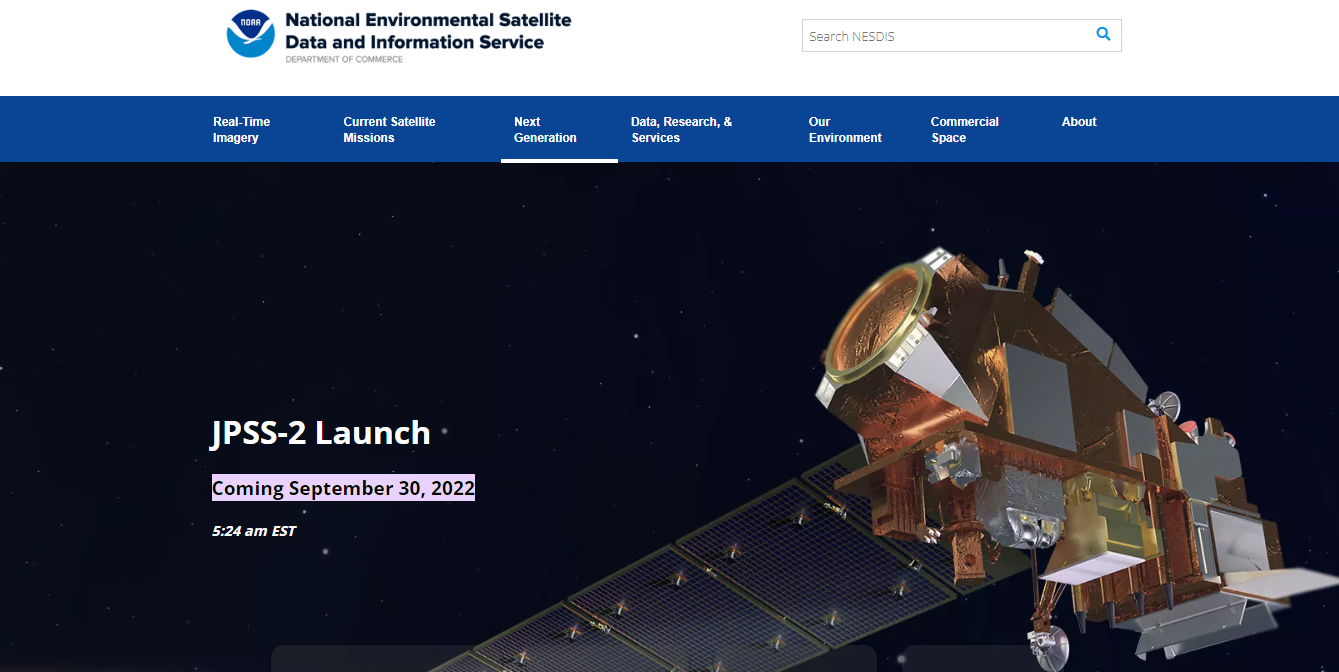 Planned launch of JPSS-2: 
     30 September 2022.
Similar to Suomi NPP and JPSS-1 (NOAA-20), JPSS-2 includes the  Visible Infrared Imaging Radiometer Suite (VIIRS).
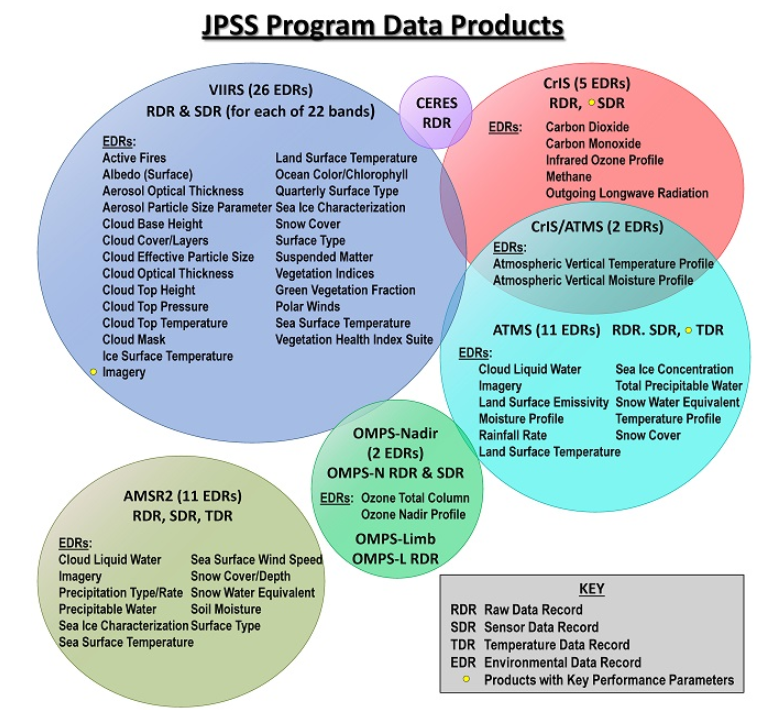 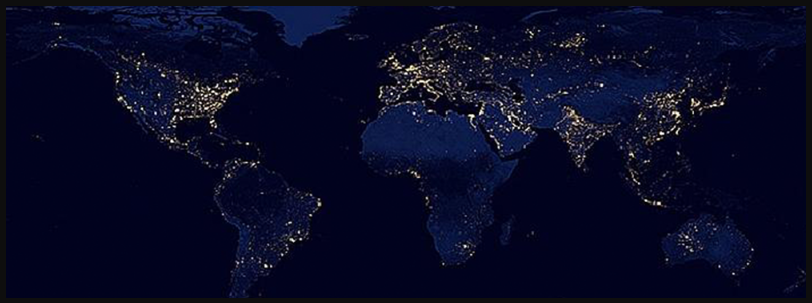 Example of VIIRS day/night band product.
https://www.star.nesdis.noaa.gov/jpss/JPSS_products.php
Slide ‹#›
Agency Update - NOAA
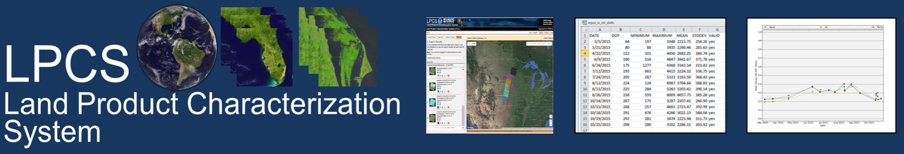 USGS-NOAA Land Product Characterization System now includes GOES-16 NDVI product for comparisons with similar Landsat-OLI, VIIRS and MODIS sensor products.
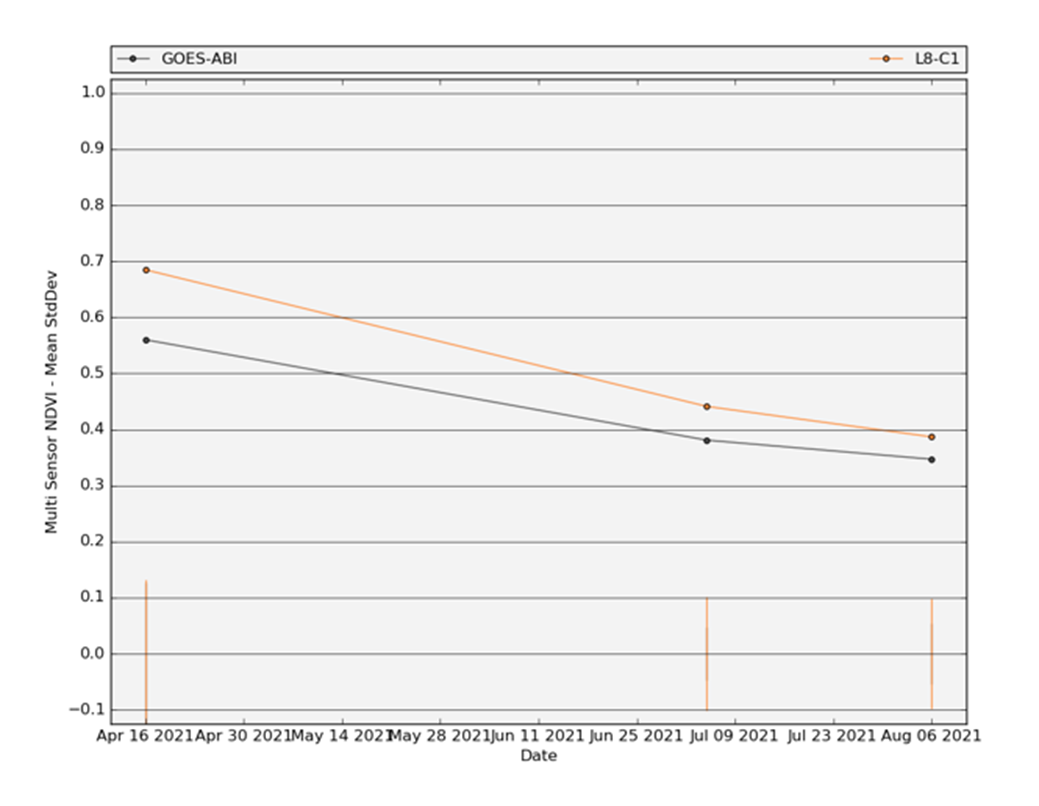 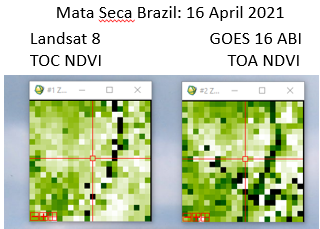 https://lpcsexplorer.cr.usgs.gov
Comparison of Landsat 8 and GOES 16 NDVI for one of three dates examined.
Comparison of Landsat 8 and GOES 16 NDVI for three dates examined during 2021.
Slide ‹#›
ESA Update / ARD Products
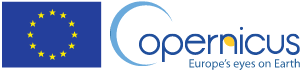 ESA Update / Candidate ARD Products
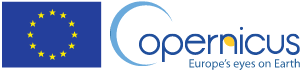 ESA Update / Sentinel-2  / Towards Collection 1
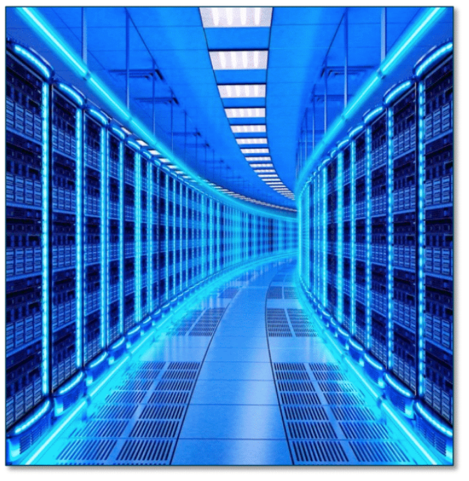 Collection 1 generated by reprocessing full S2 archive for both Level-1C and Level-2A products.
Reprocessing campaign foreseen to start in June 2022, published progressively on DIAS platforms and completed by Q1 2023.
New processing baselines (04.00) for Level-1C and Level-2A products.
Collection 1 will be CEOS-ARD compliant [http://ceos.org/ard].
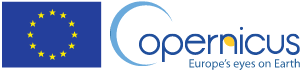 ESA Update / Sentinel-2 / DGGS
ESA has initiated an activity to assess and prototype the usage of a DGGS (Discrete Global Grid System) for Sentinel-2.
The goal is to assess the feasibility of adopting DGGS for Sentinel-2 and testing them for ARD (Analysis Ready Data) products Level-2A, Level-2H and Level-2F.
This will be performed using a cloud-based demonstration platform able to assess in practice the usage of DGGS when distributing, visualizing, processing and analysing Sentinel-2 products.
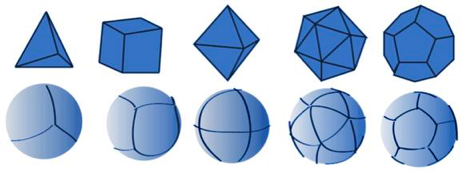 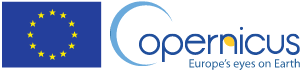 ESA Update / Sentinel-1
Sentinel-1 ARD is being addressed with the Commission, and a set of actions is being implemented to pursue this. 
The Commission formally requested to the Agency to move forward in the development of a Sentinel-1 ARD Normalised Radar Backscatter (NRB) product. 
There is a clear need for integrating Sentinel-1 as a new product of the Copernicus catalogue and to facilitate the access to this data. 
The new Sentinel-1 ARD NRB product, currently being prototyped, will use the same projection and tiling as Sentinel-2 Level-1C products in order to facilitate the interoperability of the two missions.
ESA Update / ERS and Envisat
ERS and Envisat Surface Reflectance, Surface Temperature and Radar products specifications have been assessed against CEOS Analysis Ready Data for Land (CARD4L) specifications to identify potential improvement activities to allow data from ESA Heritage Missions to become compliant to CARD4L requirements.

A project to align the CARD4L specifications for ERS SAR and Envisat ASAR data to those of an under development enhanced Sentinel-1 product has been started.
A subset of SAR and ASAR data will be processed with corresponding and adapted algorithms to those under development in the enhanced Sentinel-1 product (including the usage of the Copernicus 30m DEM and the Cloud Optimized GeoTIFF format to facilitate compliance between the two products). First results will be presented at the ESA Living Planet Symposium 2022.
ESA Update / ERS and Envisat
Support analyses to the Surface Reflectance and Land Surface Temperature ESA heritage data CARD4L products are also continuing.

In relation to Surface Reflectance, the GRASP atmospheric correction algorithm has been successfully tested on MERIS Full Resolution (FR) data and is a good candidate for piloting the generation of CARD4L Surface Reflectance products.

The activities to implement a cloud shadow mask in the Land Surface Temperature products (derived from (A)ATSR data) to support the generation of Land Surface Temperature ESA CARD4L long time series is progressing according to plans and will be completed during 2022.
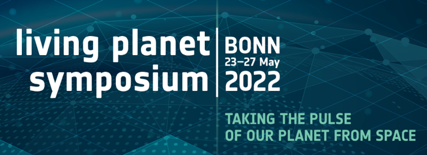 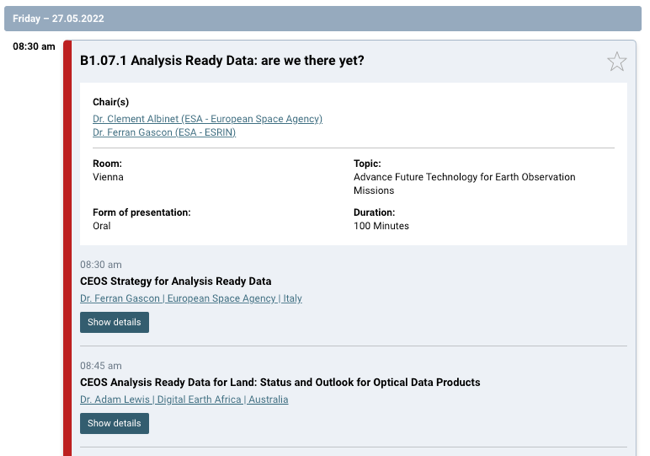 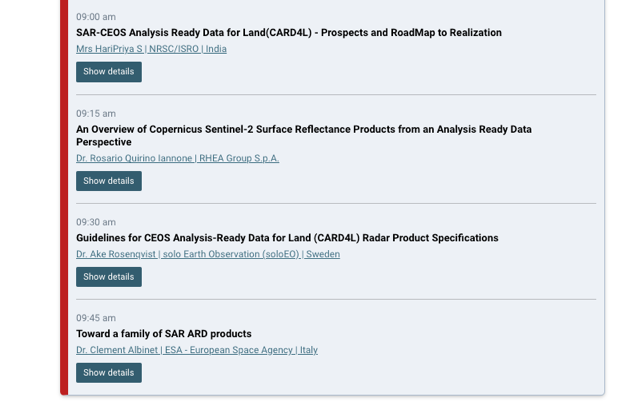 LSI-GEOGLAM Subgroup Report
Getting close on EAVs
Discussing a way forward at ESA Living Planet
After that, will have a more substantive update on the next steps related to requirements and research agenda.

Chris Justice and Alyssa have submitted a proposal with the coleads of CEOS WGCV LPV - Sasha Tyukavina and Sophie Bontemps for a workshop on validation protocols for a few EAVs (related to mapping)
Likely Autumn 2022
DLR – Update on ARD for EnMAP & DESIS
EnMAP:
Launched April 1st, first datatake April 27th 
Commissioning phase ongoing, operational phase scheduled for late September (tbc)
CARD4L compliant metadata in place 

DESIS:
Joint hyperspectral mission on the ISS by DLR (scientific) & Teledyne (commercial), operational since 2019
Similar processing chain & metadata model as in EnMAP
Currently in discussion if L2A product model updated to meet CARD4L 

DLR‘s atm. correction „PACO“  (ATCOR heritage, processor for EnMAP & DESIS, also in-house for S2 & Landsat)
Update ongoing so that metadata & per-pixel are always in line with CAR4L

 high interest in a dedicated Hyperspectral PFS (esp. @ L2A, but also L1B & L1C)
 willing to contribute!

„Outreach“: 
Contributions on „Analysis-Ready Data from Hyperspectral Sensors - The Design of the EnMAP CARD4L-SR Data Product” for ESA LPS (https://lps22.esa.int/) and for EARSeL SIG-IS workshop (https://is.earsel.org/workshop/12-IS-Potsdam2022/)
Contact: martin.bachmann@dlr.de
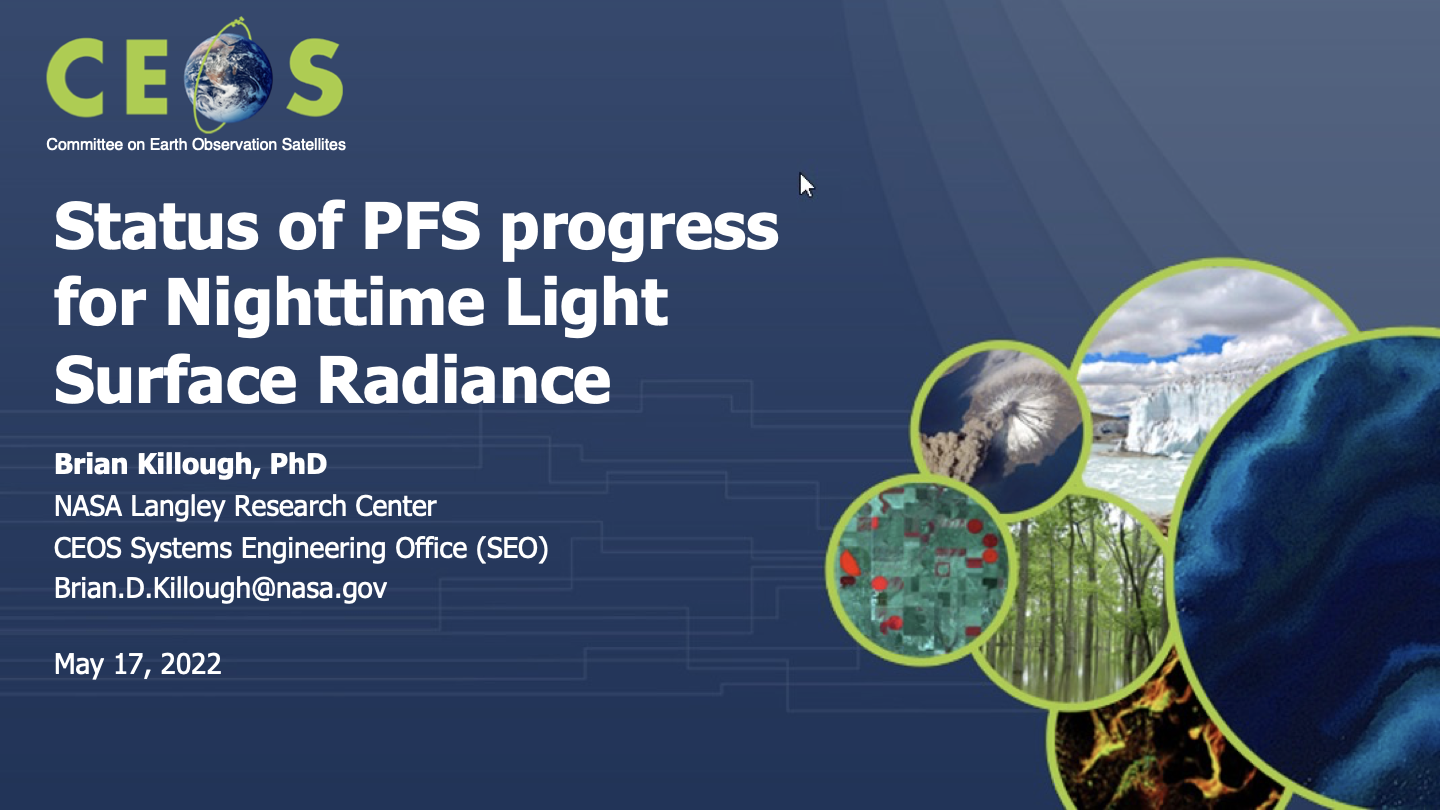 ‹#›
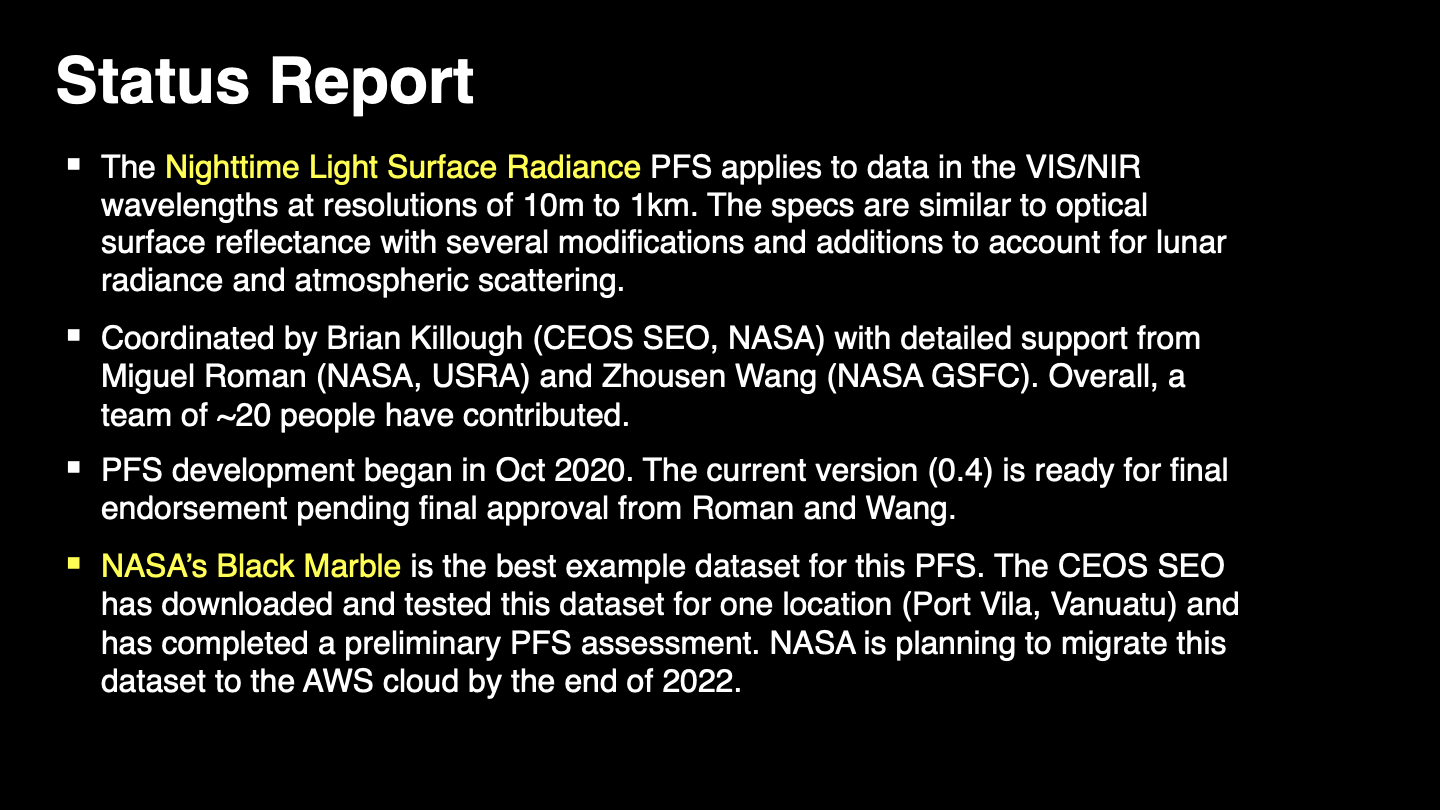 ‹#›
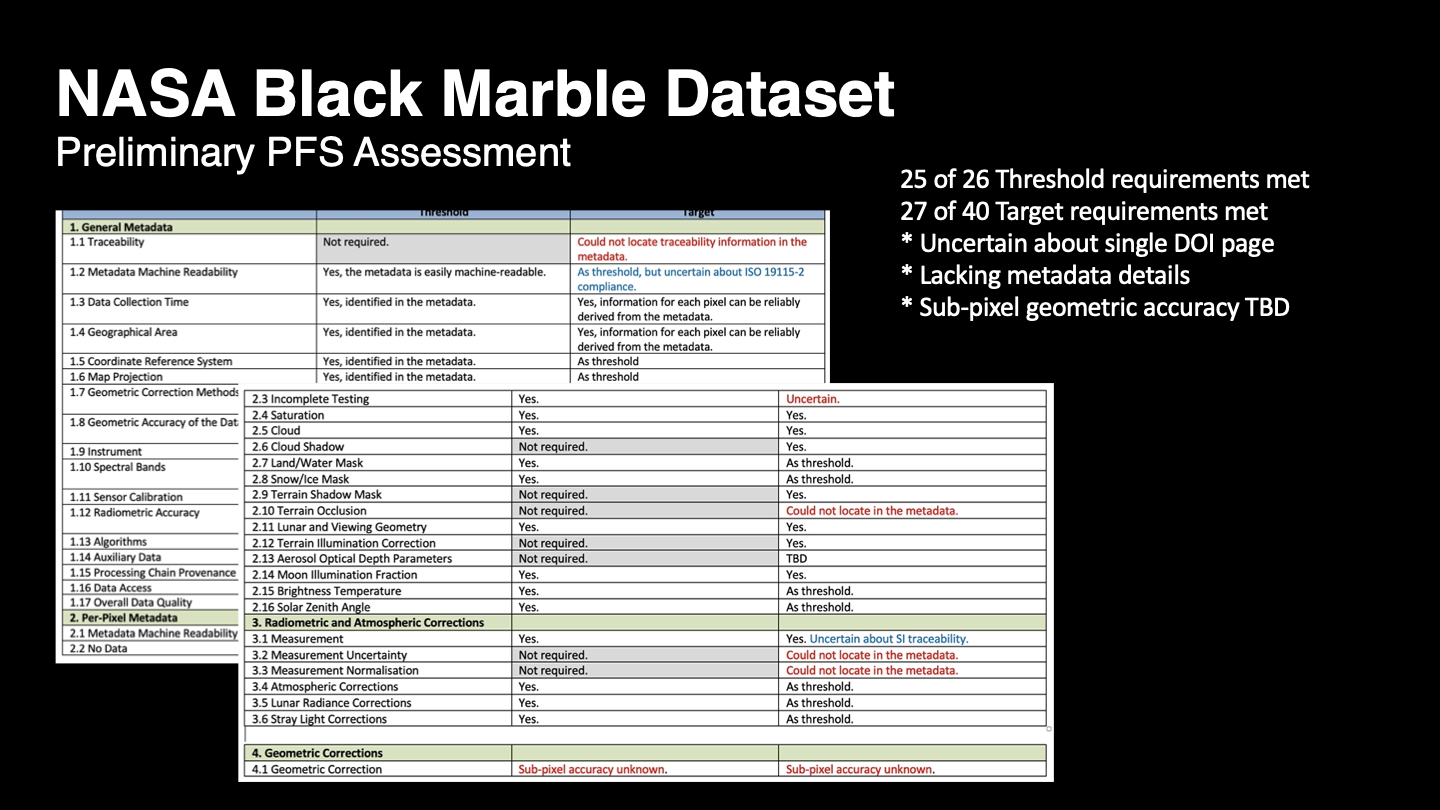 ‹#›
Product Assessment 
Progress
Product Assessments
Topics:
Status of CEOS-ARD datasets
Notable lessons learned from recent peer reviews
Assessments on the horizon
Increasing the pool of reviewers and accelerating the peer review process
Need for agile peer reviews
Assemble an LSI-VC sub-team for peer reviews?
One-on-one telecon review idea? Discuss
Action: nominations for LSI-VC sub team ?
AOB
Product Assessments
Status of CEOS-ARD datasets

Recently completed CARD4L evaluations
ESA Sentinel-2 Surface Reflectance (Compliant at Threshold)
DLR EnMap Surface Reflectance (Compliant at Threshold)

CARD4L submissions currently under evaluation
Element 84 Sentinel-2 Surface Reflectance (in progress)
Sinergise Normalised Radar Backscatter (in progress)
USGS ARD Surface Reflectance (commenced)
USGS ARD Land Surface Temperature (commenced)
Product Assessments
Notes from recent CARD4L evaluation

CARD4L evaluations take time to complete
Resource issue: back-up for PoCs required
Pool of members to provide support could help
CARD4L submissions to be complete for all items
Normalised Radar Backscatter (NRB) & Polarimetric Radar (POL)
NRB v5.5 & POL v3.5 endorsed by LSI-VC in Sep 2021
Parameter inconsistency (items 1.4 & 1.7.1) between PSF and XML metadata specs discovered  → Metadata specs updated. 
Revised XML specs replaced on CEOS ARD www (13 May 2022)
PFSs not affected

STAC extension for CARD4L NRB: https://github.com/stac-extensions/card4l
Several data providers in process for NRB v5.5 certification
POL
NRB
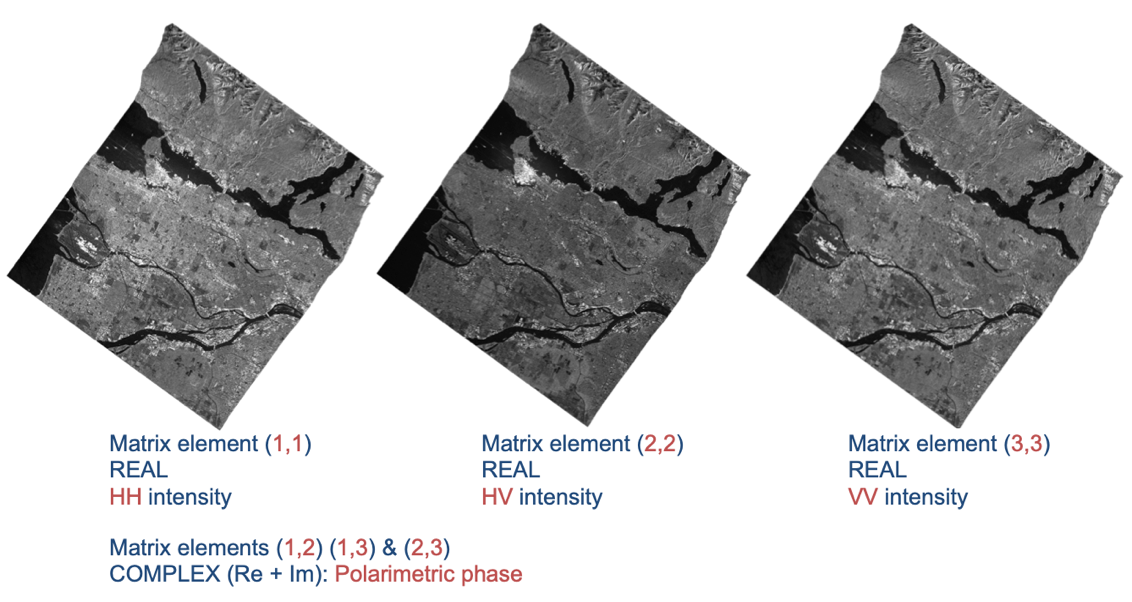 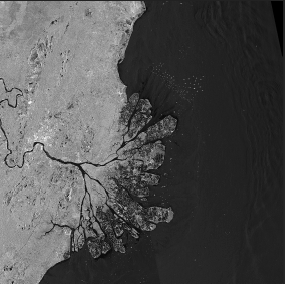 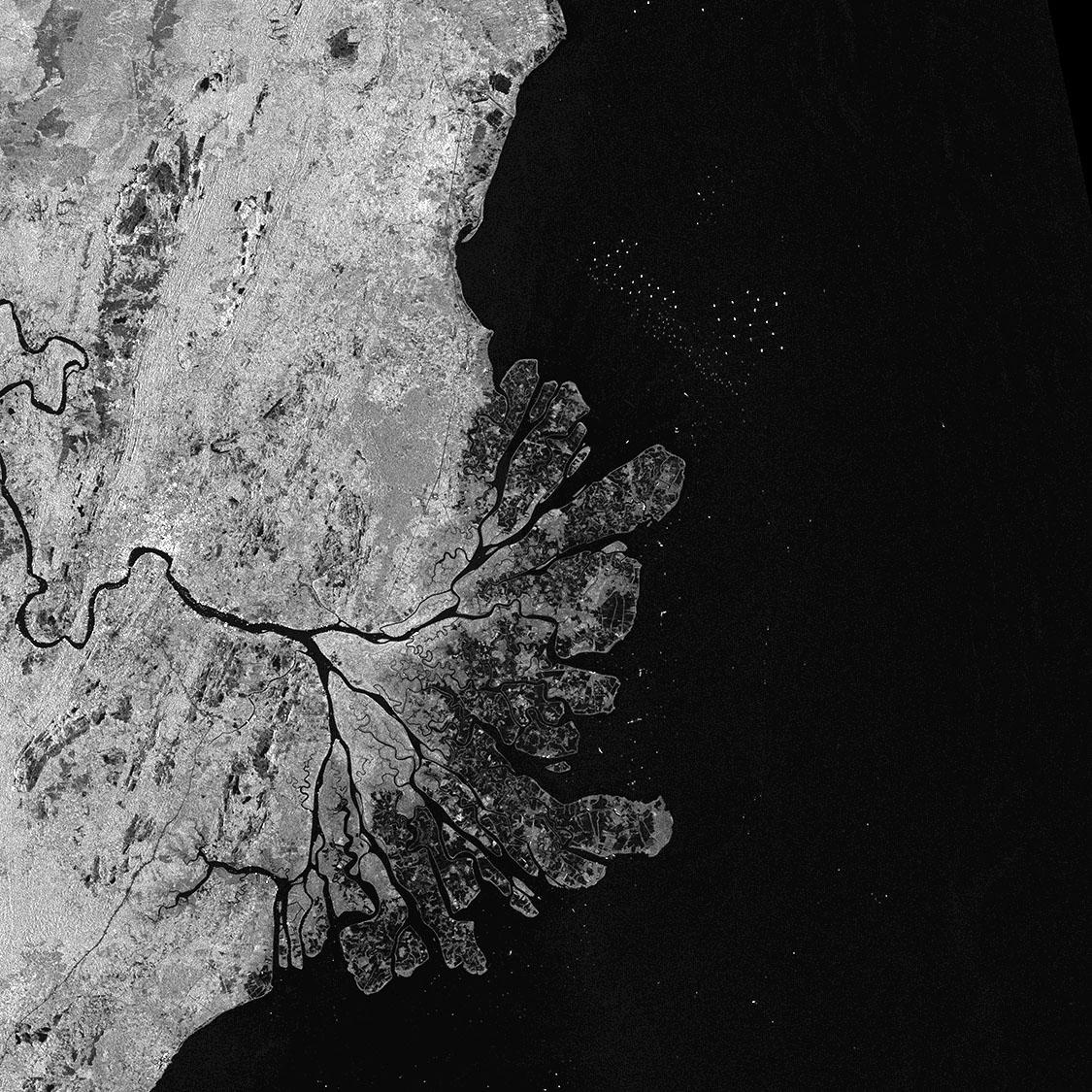 γ0 co-pol                                                    γ0 cross-pol
Submission status (NRB v5.5)
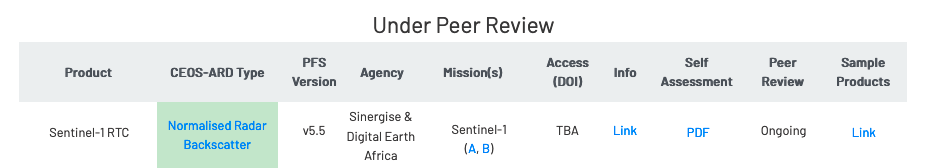 Approved today!!
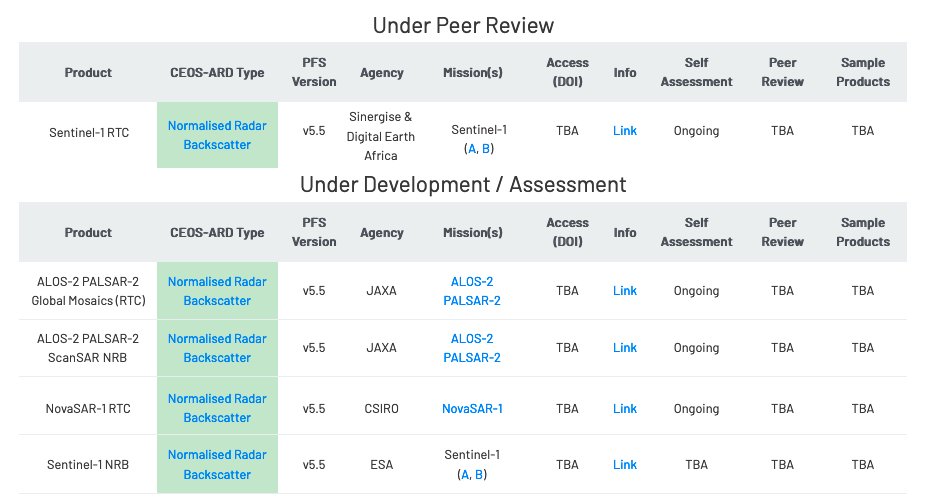 Ocean Radar Backscatter (ORB)
CARD ORB – New 
Simplified NRB product for ocean applications
PFS lead: ESA (Clément Albinet)
Radar Measurement data:
Radiometric slope correction  →  Geoid-correction
γ0 backscatter  →  Backscatter expressed as σ0 
Per-pixel metadata:
Threshold:
Geoid Incidence Angle image
Mask image (including land mask)
Acquisition ID image (for composite products)
Target:
Noise power image (if applied)
Per-pixel Geoid
Look Direction image
CARD ORB (mock-up)
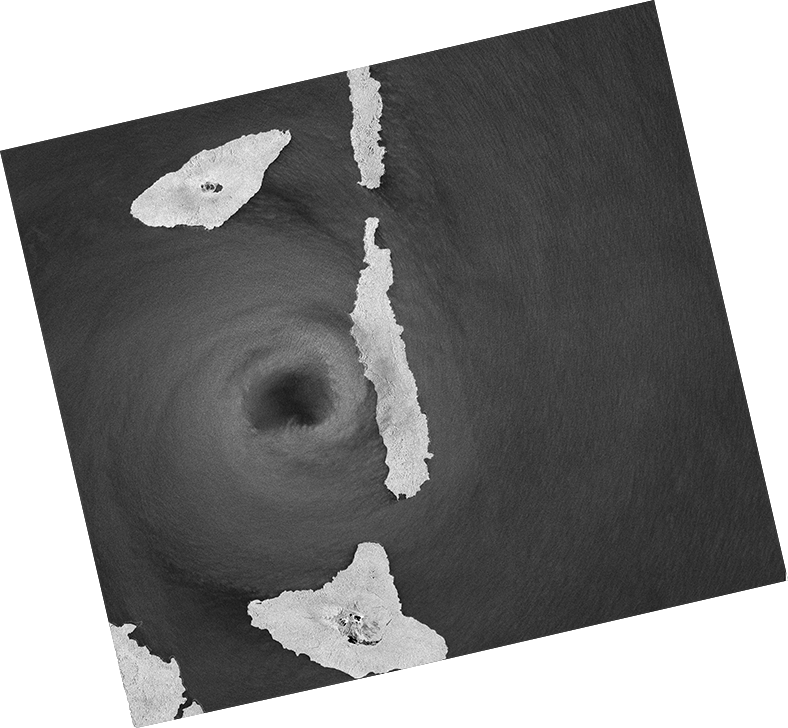 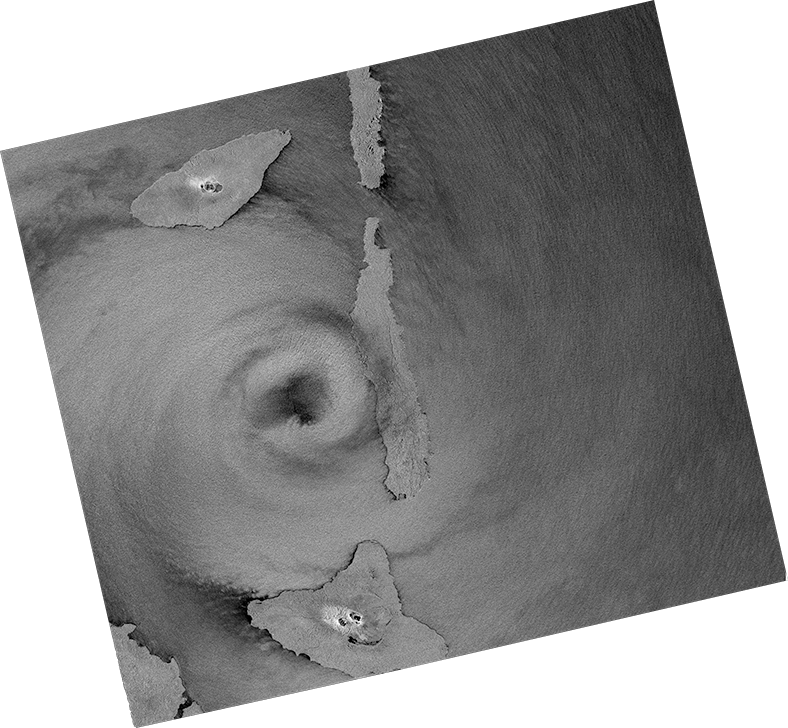 σ0 Backscatter (VH)
σ0 Backscatter (VV)
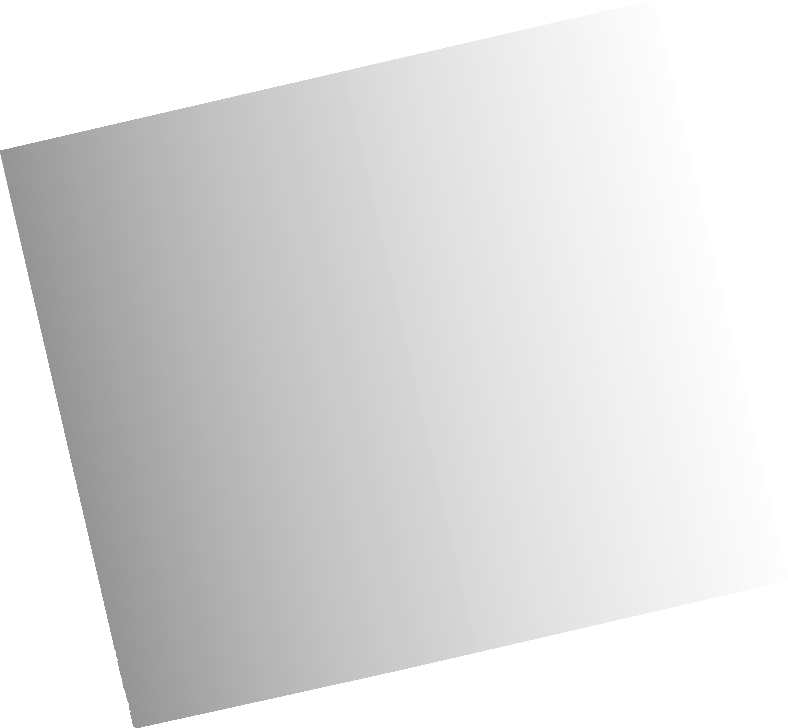 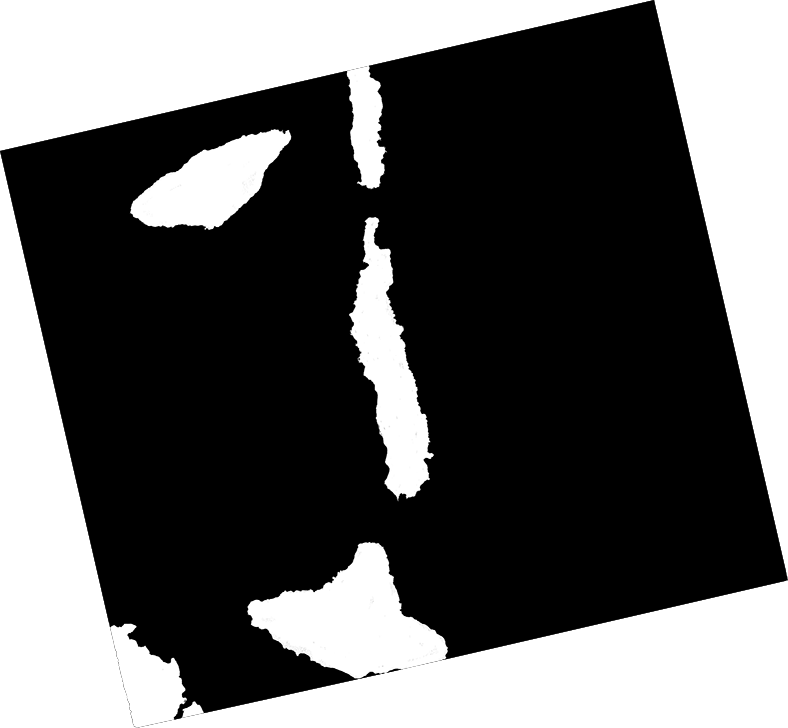 Geoid Inc. Angle image
Land Mask image
Status of other SAR/LiDAR PFSs
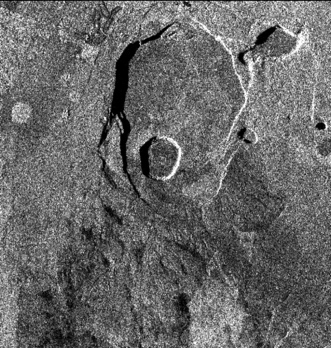 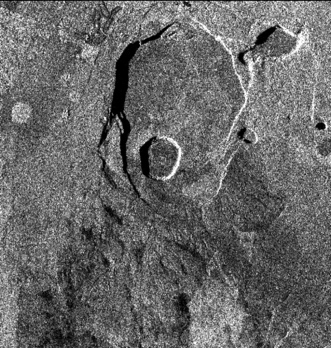 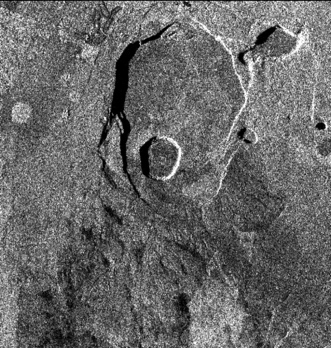 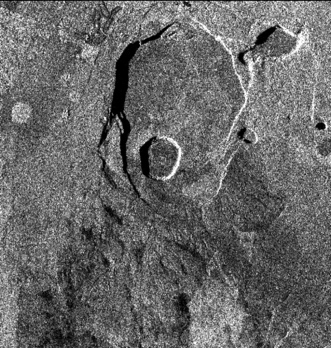 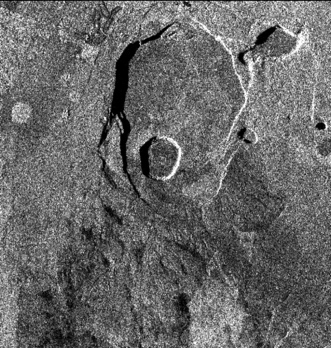 GSLC
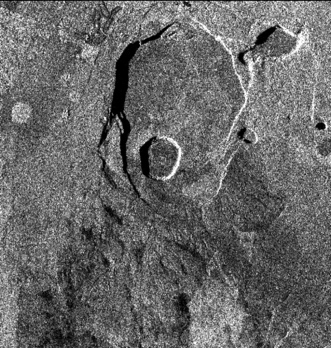 Geocoded Single-Look Complex (GSLC)
PFS leads: Stanford U./JPL
Complex radar signal (ampl & phase) presented in a ground based coordinate system (rather than in slant range)
Completion foreseen 2022/Q4 - 2023/Q1 (@LSI-VC-13?)
 
Interferometric Radar (INSAR)
PFS lead: GA
Wrapped/unwrapped interferograms & interferometric coherence
Currently on back burner  

LiDAR ARD
PFS lead: JAXA, UMD, NASA
MOLI, GEDI and ICESat-2 mission teams involved
Terrain & Canopy Top Height product
Group revived, but agreed to proceed at “slow pace”
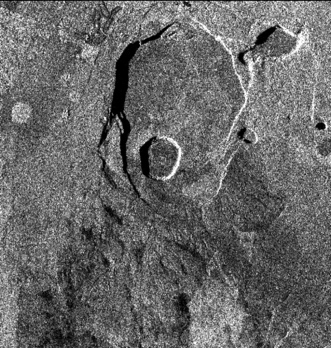 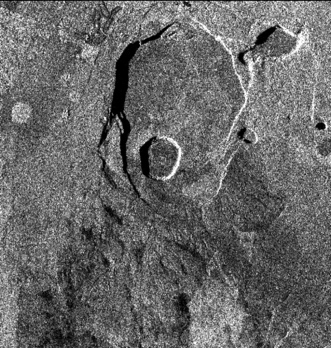 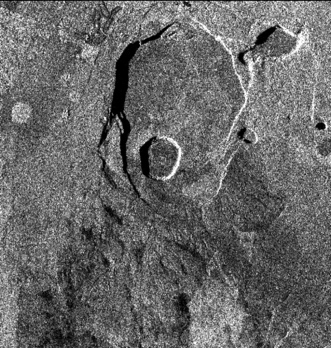 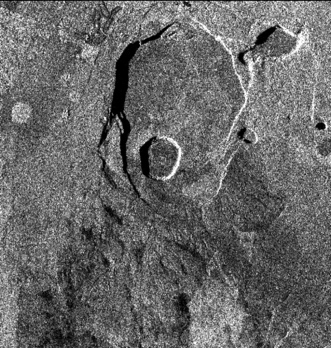 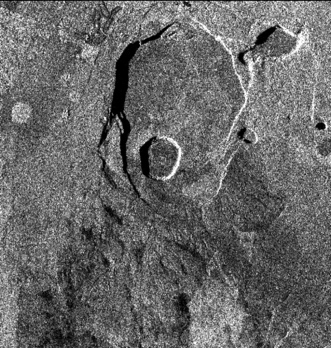 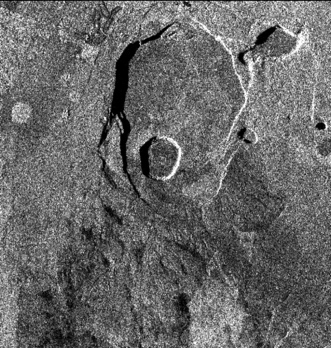 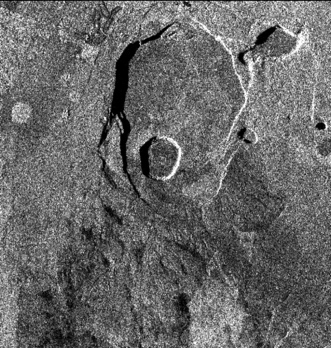 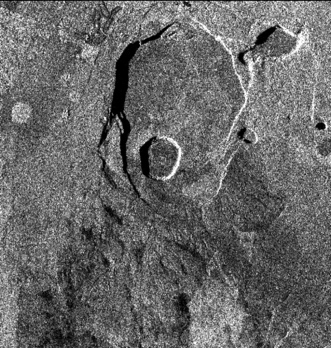 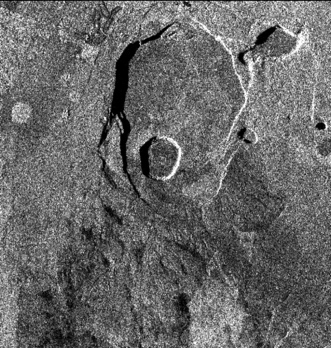 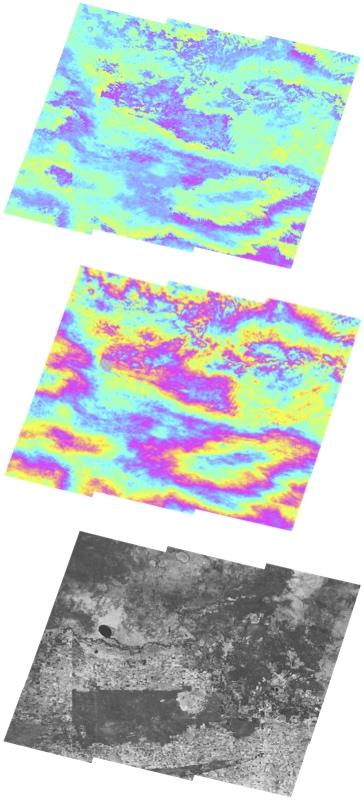 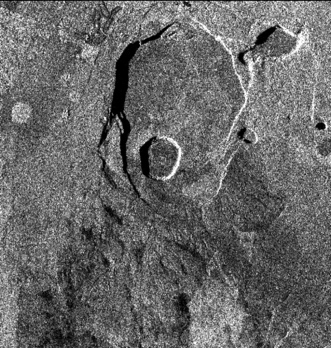 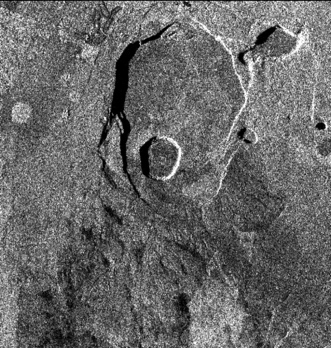 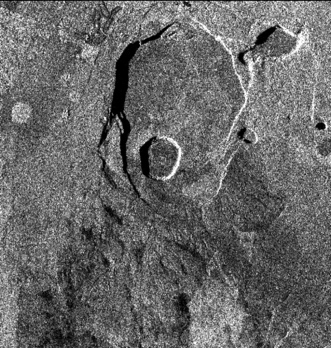 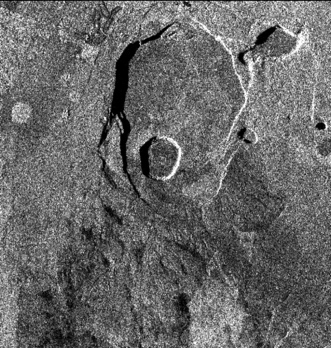 INSAR
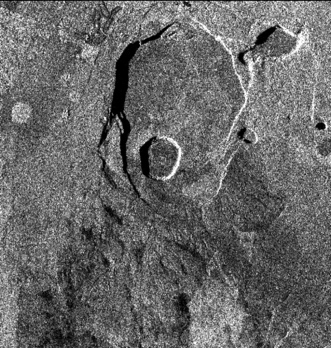 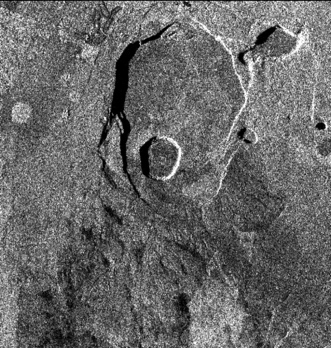 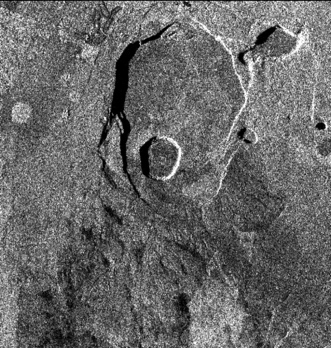 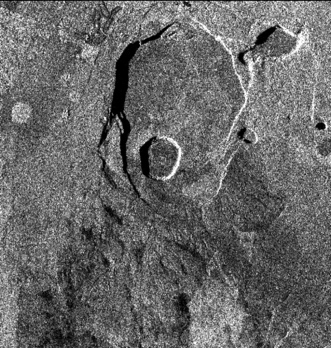 LiDAR ARD
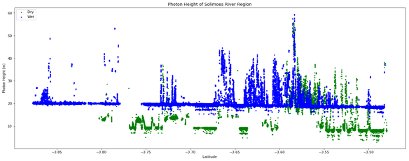 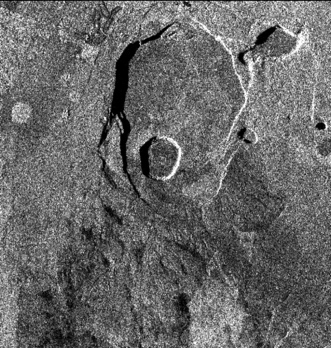 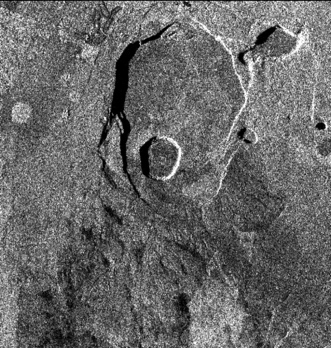 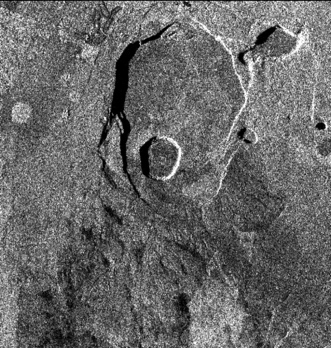 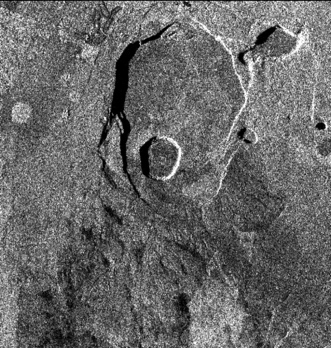 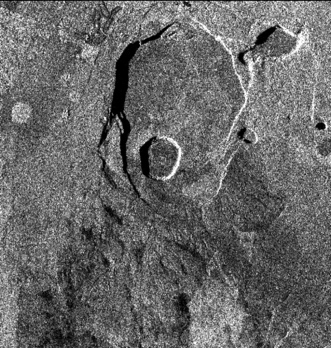 CARD metadata specifications
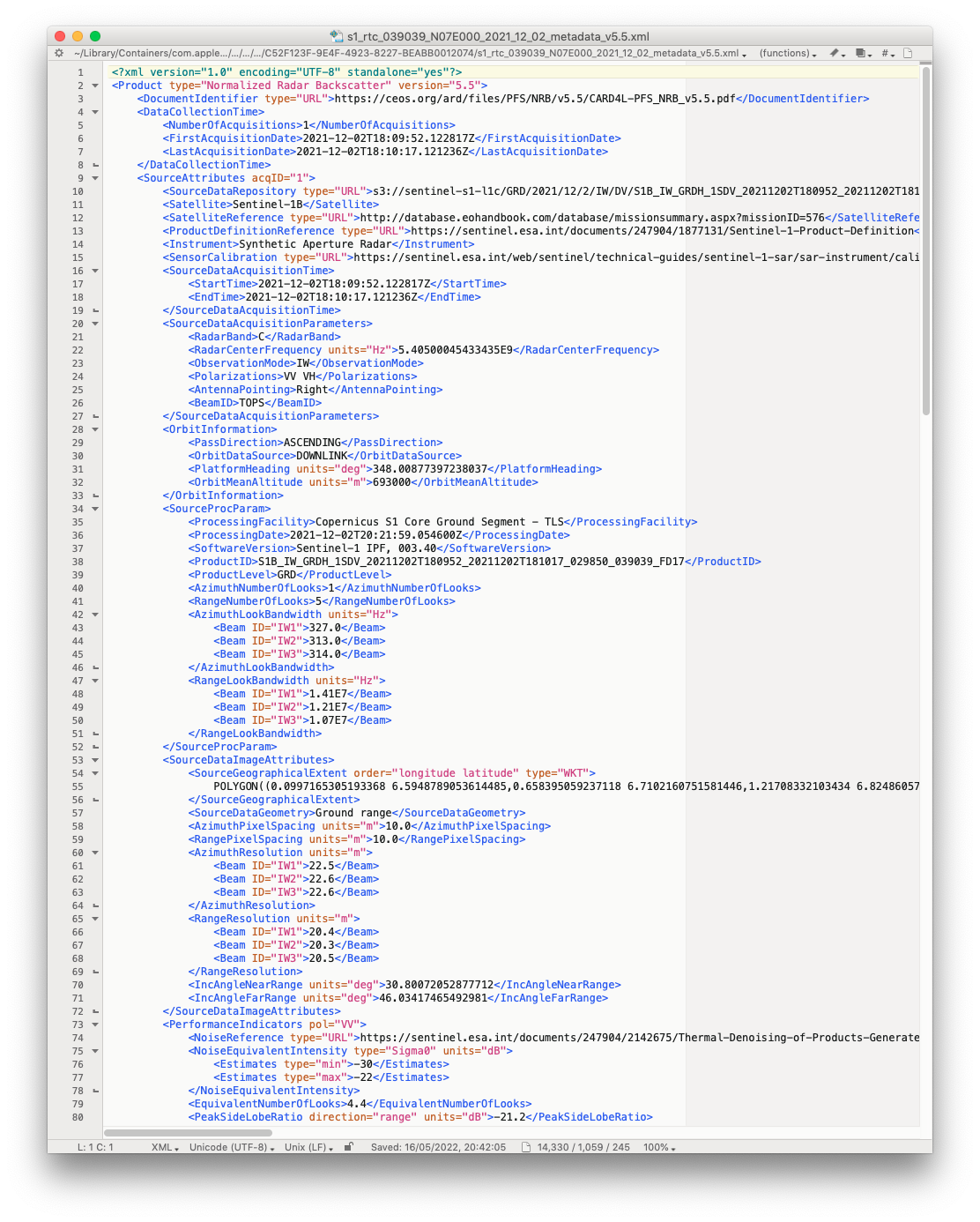 Metadata specification developed to accompany all SAR PSFs
Specs for XML format but data provider may select other metadata formats (yaml, json, etc.)
Consistent mapping with all PFS parameter names
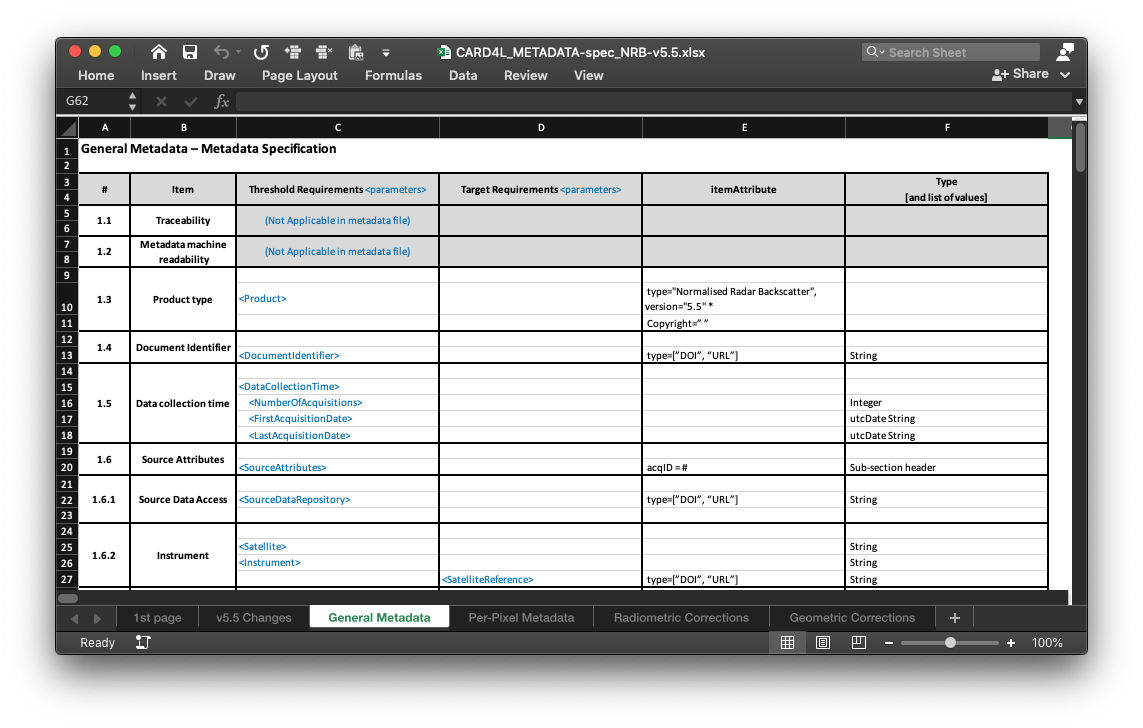 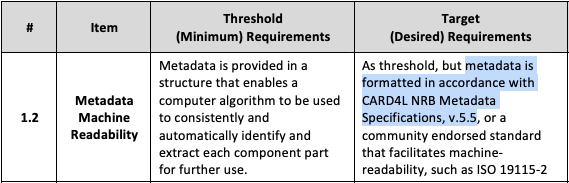 Target requirement only
Full uptake by data providers

For ARD-OG: Proposal to consider for all CEOS ARD PFSs
Sample NRB product  XML metadata file
XML metadata specification doc (NRB v5.5)